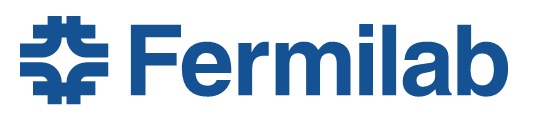 Mu2e Remote Handling Review             Baseline Horizontal Design
Mike Campbell
L2 Engineer - Accelerator 
L4 Engineer/Designer – Target Remote Handling
3-3-2015
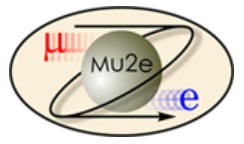 Outline:

Requirements, Assumptions, and Design Constraints

Basic Layout of the RH (Remote Handling) System

Sequence of Operation

Detailed look at the robot design and how it works

Summary
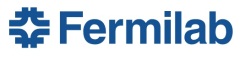 2
Mu2e RH Review – Baseline Horizontal Design   Mike Campbell     3-3-2015
Requirements, Assumptions, and Design Constraints:

RH system to remove the old window and target, dispose them into a storage cask, place new target and window, re-make vacuum seal

RH system to handle the Radiation-Cooled (RC) target

Enter / exit the Target Hall (TH) from a separate RH room on floor rails

Pass through a doorway with a sliding, shielded door between the TH and RH room

Concrete floor (along w/ the embedded floor rails) can/will move over time relative to the location of the work being done

Autonomous or remote control operation

RH system interface with the cask occurs in the TH

Planned usage:  Replace window and target once per year

TH has a ceiling hatch to the outside, not intended to access for target exchange

RH system should also be able to remove/dispose/replace 2 additional windows:                        (A) proton beam exit window,  (B) extinction monitor window
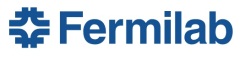 3
Mu2e RH Review – Baseline Horizontal Design   Mike Campbell     3-3-2015
How Those Requirements / Assumptions / Design Constraints
Drive the Baseline Horizontal Design:

The target access window is roughly the size and weight of a man-hole cover and must make a high vacuum seal to its’ mounting flange - thus has  36 bolts around its’ perimeter.  The best way to put a bolt-driver on this many positions is to use X / Y / Z programmable robotic positioning.

Since the floor is assumed to shift over time, the robot’s move coordinates cannot be preset.  The robot must be machine-vision guided, meaning: it must “find” the bolt locations using a video camera and machine-vision software before it can move to the required X / Y / Z coordinates.

The reach distance into the Production Solenoid (PS) to pick / place the target is approx. 12-1/2 ft., but the robot must pass through a much narrower width doorway.  Thus the arm that handles the target must have a telescoping reach.
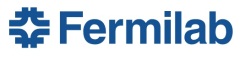 4
Mu2e RH Review – Baseline Horizontal Design   Mike Campbell     3-3-2015
The Baseline Horizontal Design:
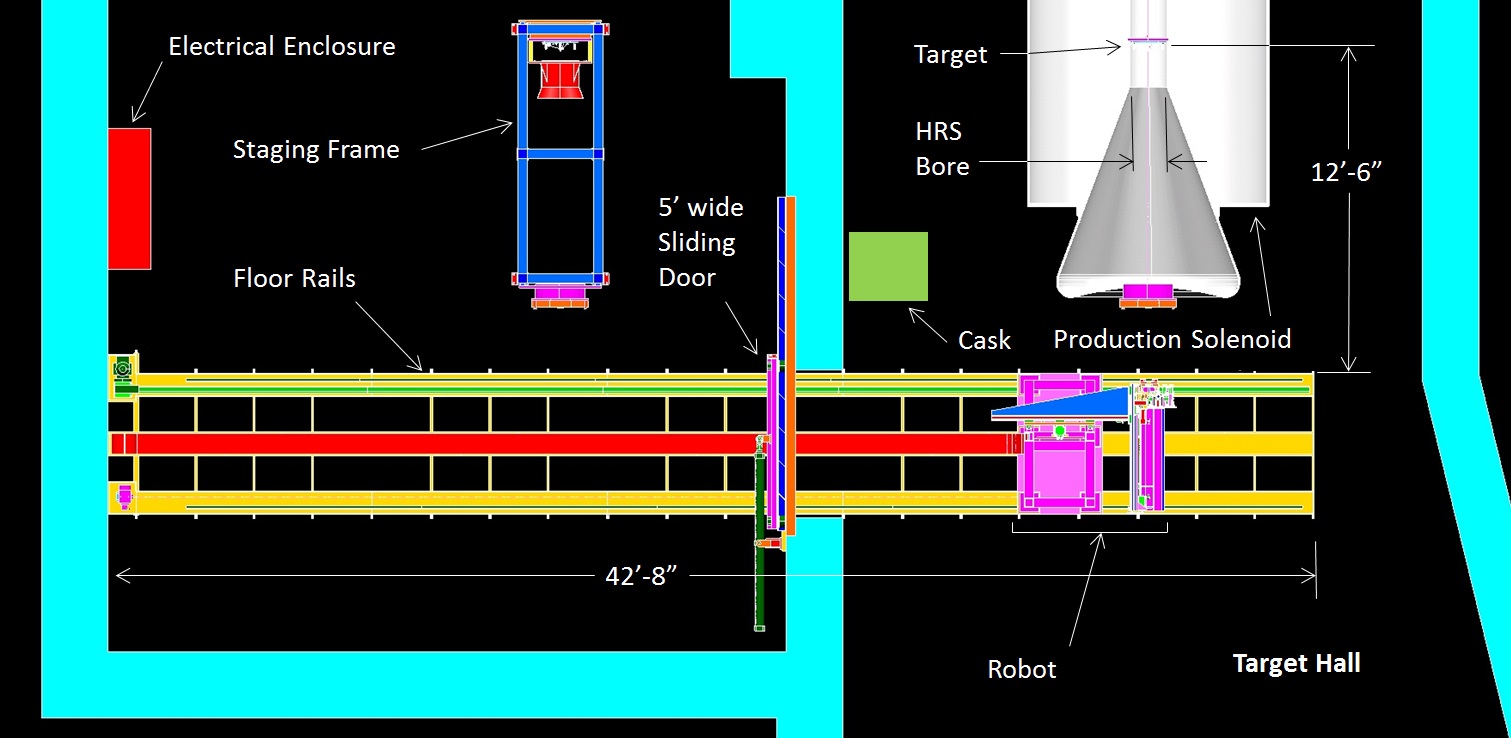 The basic layout is shown above.

Note that the robot is autonomous, but does have a control desk in the RH room, plus a possible second control desk at a further remote location.  Control desk(s) would include interface to machine control computer, video screen(s) for operators to watch
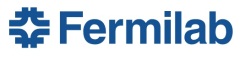 5
Mu2e RH Review – Baseline Horizontal Design   Mike Campbell     3-3-2015
The Baseline Horizontal Design:
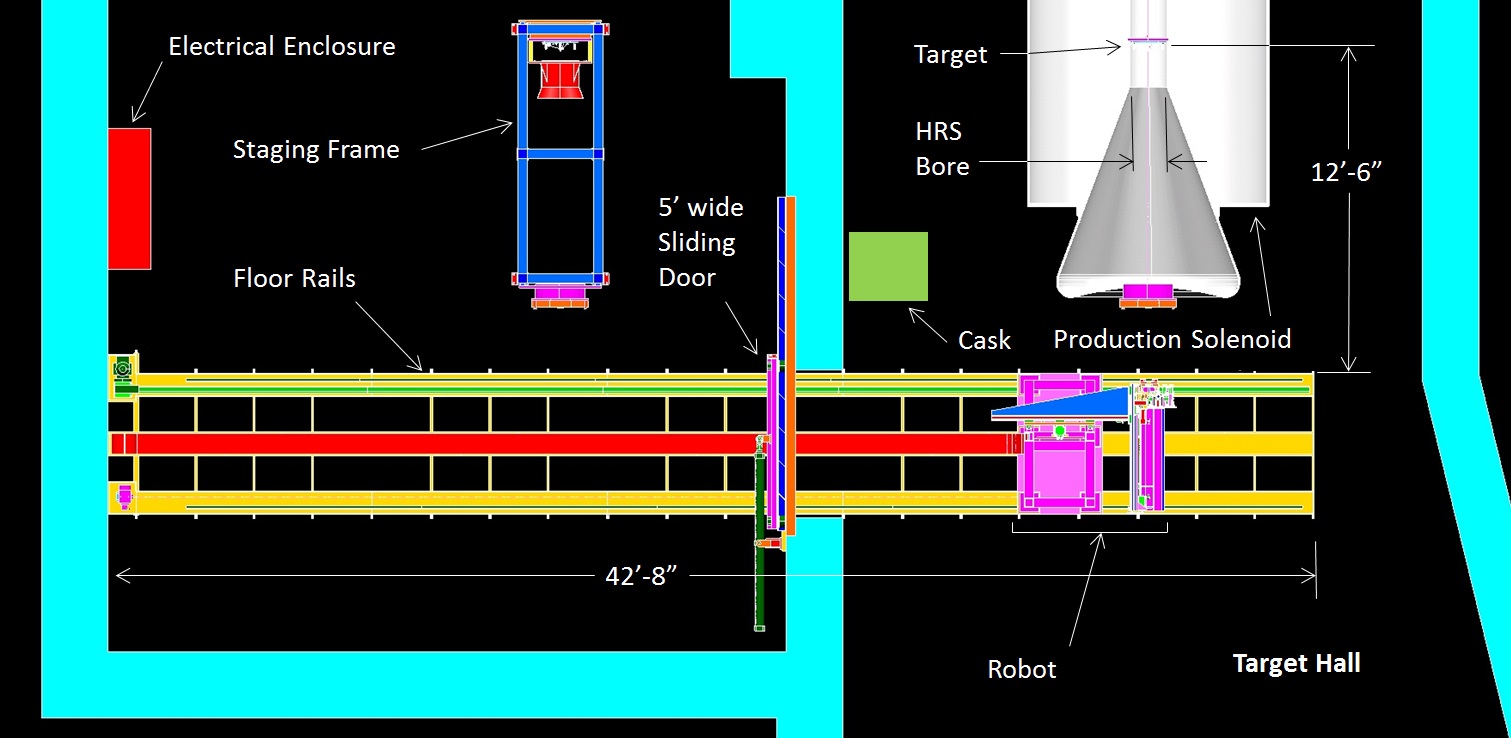 Sequence of Operation . . .

The sliding shield door opens, the robot moves into the TH on its’ floor rails to position behind the PS, and the door closes.
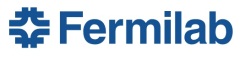 6
Mu2e RH Review – Baseline Horizontal Design   Mike Campbell     3-3-2015
The Baseline Horizontal Design:
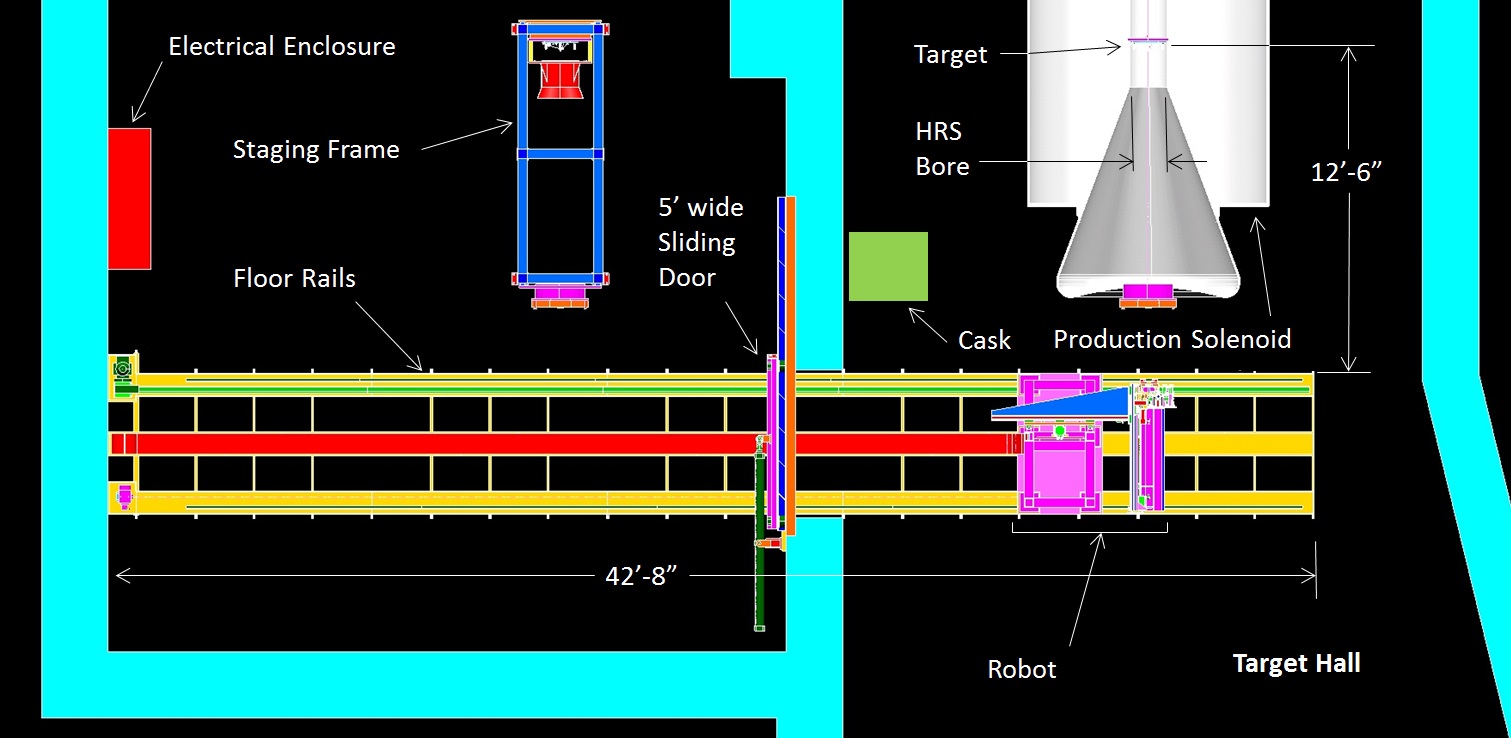 Using machine vision and X / Y / Z linear servo / screw-driven motions, the robot moves its’ bolt driver to all bolt locations and removes bolts (retained in holes)

Robot retracts the bolt driver, extends its’ gripper arm, grips, and removes window
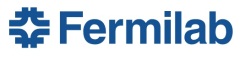 7
Mu2e RH Review – Baseline Horizontal Design   Mike Campbell     3-3-2015
The Baseline Horizontal Design:
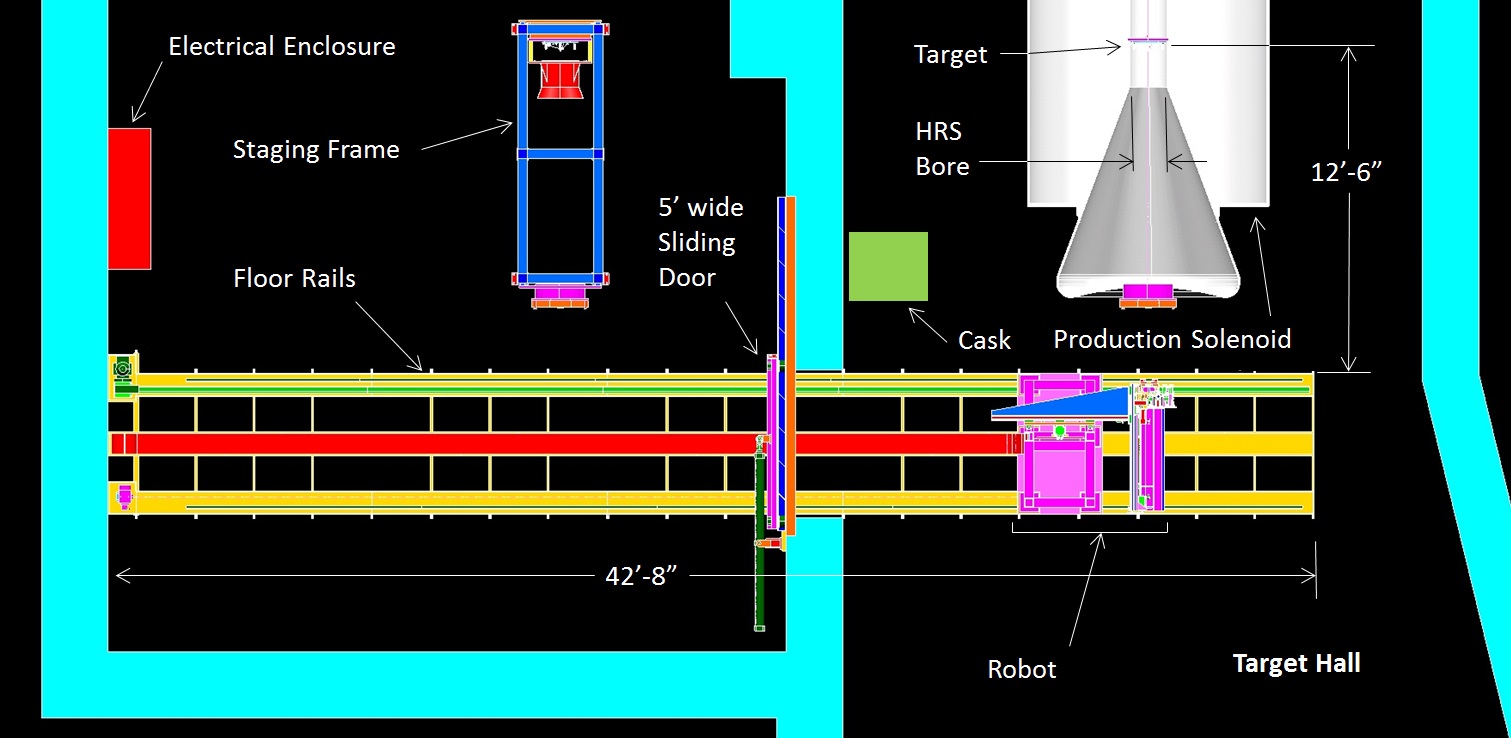 Robot moves on its’ floor rails to position behind cask, cask door is already open

Robot places window into cask (upper half of chamber), releases it, retracts arm

Robot moves back to position behind PS, uses vision to find the target access hole
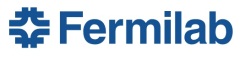 8
Mu2e RH Review – Baseline Horizontal Design   Mike Campbell     3-3-2015
The Baseline Horizontal Design:
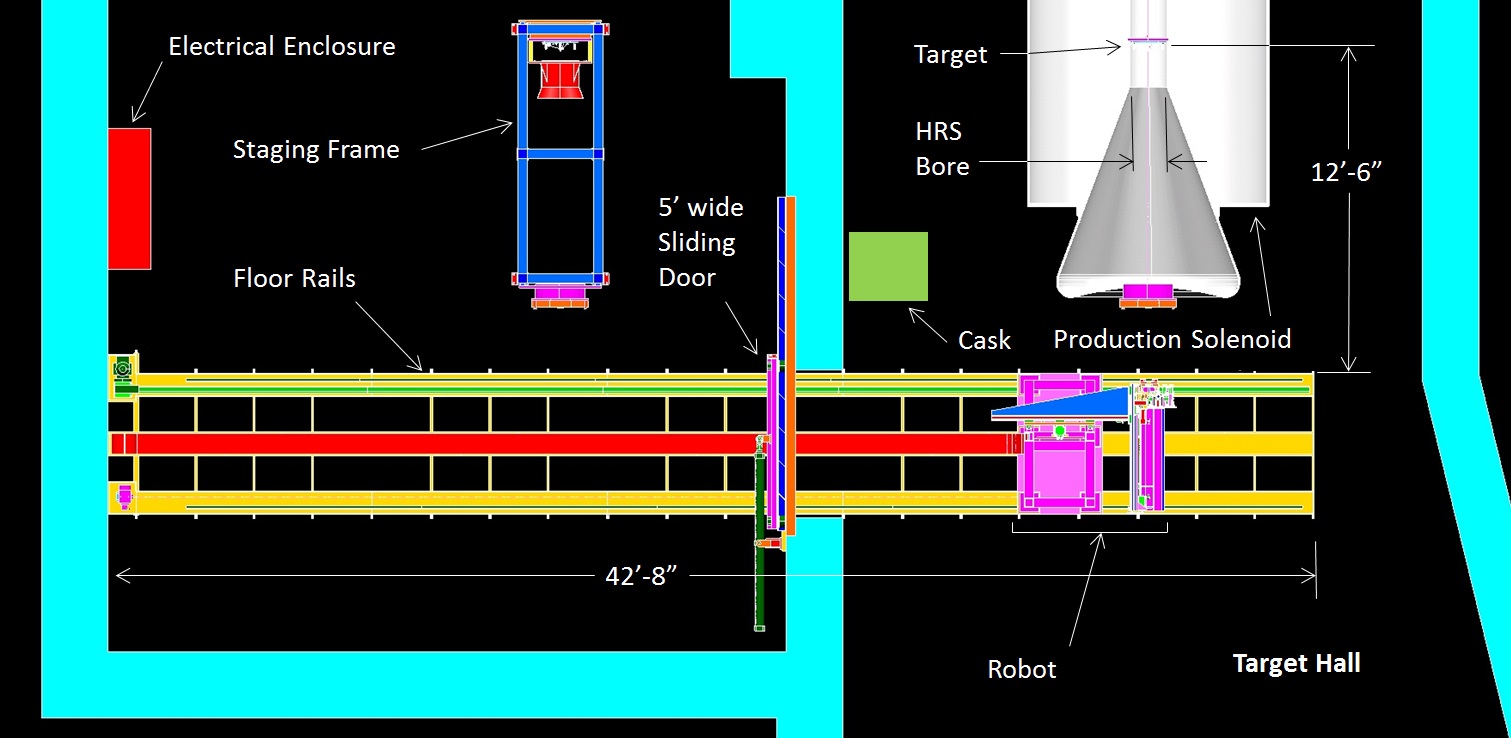 Robot positions its’ telescoping target handling arm on center with the access hole

Robot extends the arm to reach the target assembly, end of arm tooling grips target

End of arm tooling turns 3 latches to release target from its’ mounting surface
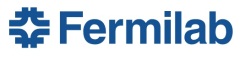 9
Mu2e RH Review – Baseline Horizontal Design   Mike Campbell     3-3-2015
The Baseline Horizontal Design:
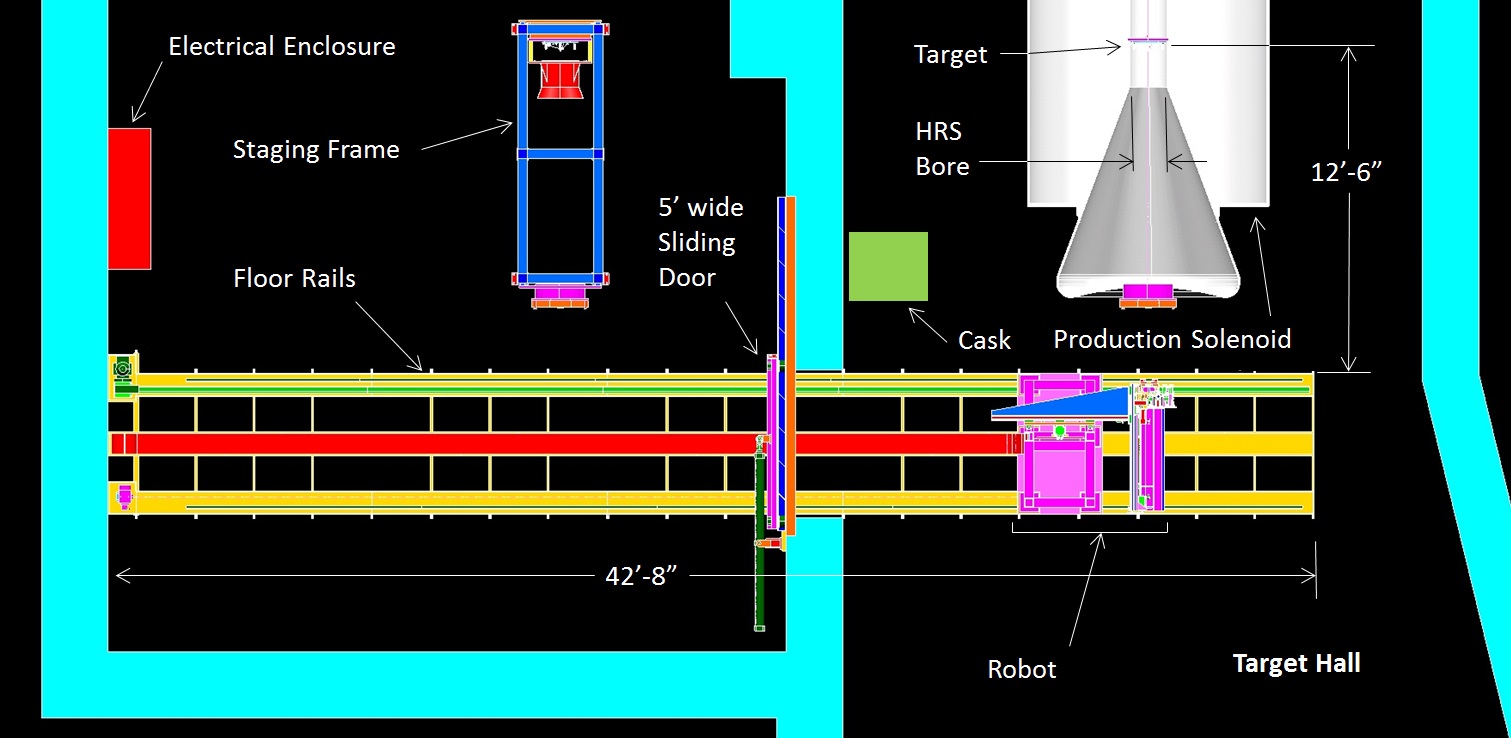 Robot retracts its’ telescoping target handling arm to remove target assembly

Robot moves on its’ floor rails to back position behind cask

Robot places target into cask (lower half of chamber), releases it, retracts arm
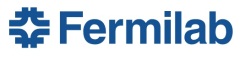 10
Mu2e RH Review – Baseline Horizontal Design   Mike Campbell     3-3-2015
The Baseline Horizontal Design:
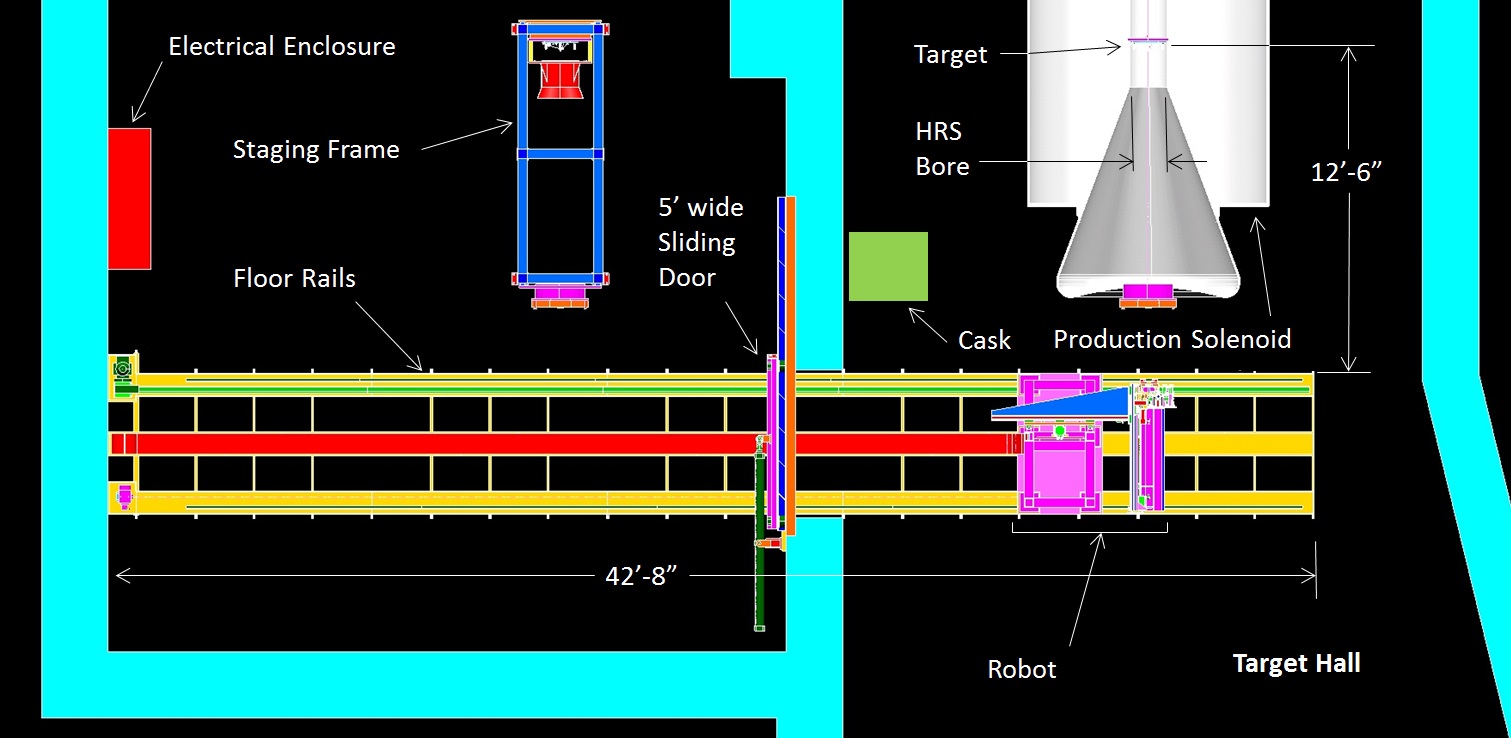 The sliding shield door opens and the robot returns to the RH room, positioning itself behind the staging frame, the sliding shield door then closes

A new target assembly will have been pre-staged in the staging frame as part of the RH task set-up.  Using its’ camera and arm, the robot retrieves the new target
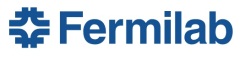 11
Mu2e RH Review – Baseline Horizontal Design   Mike Campbell     3-3-2015
The Baseline Horizontal Design:
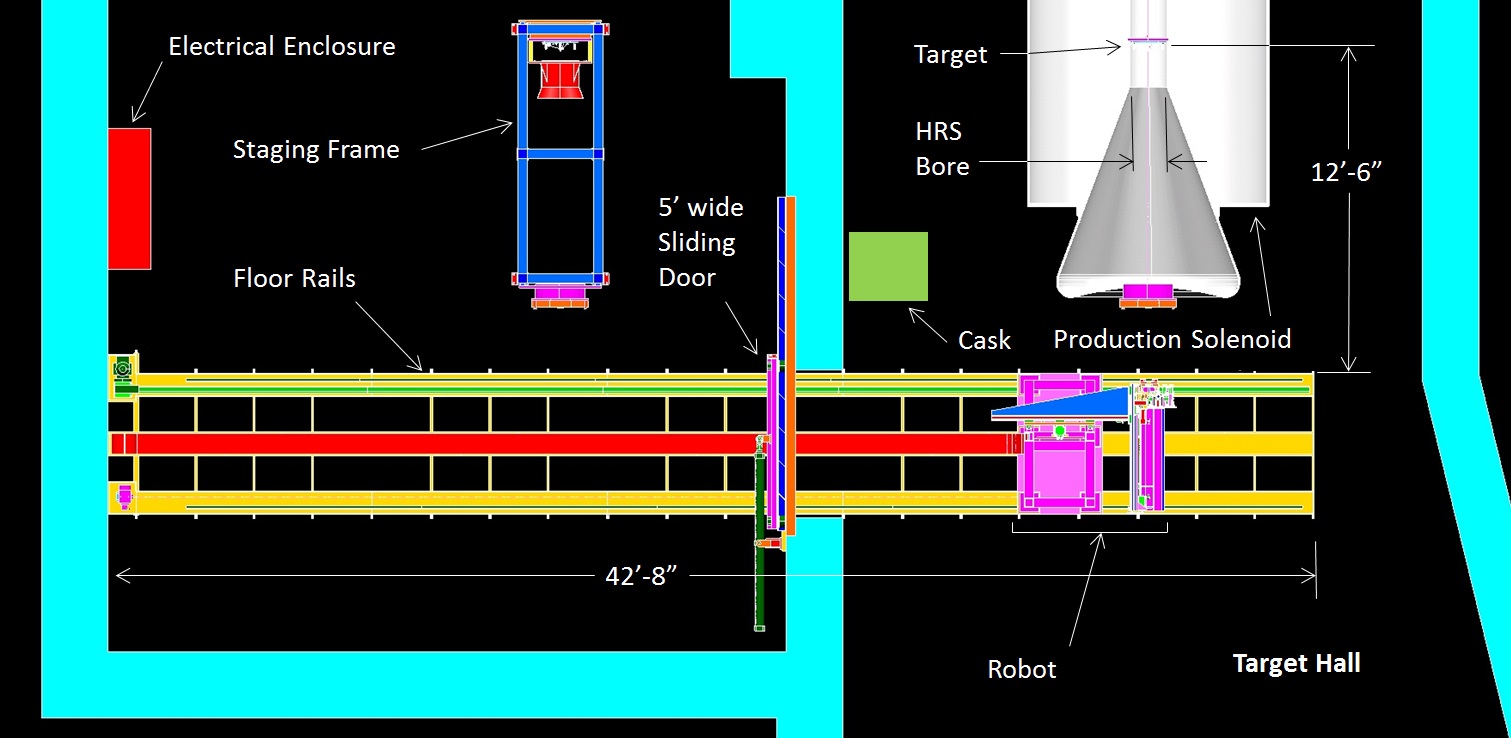 The sliding shield door opens and the robot returns to the TH, positioning itself again behind the PS, the sliding shield door then closes

Using its’ camera and arm, the robot places the new target, latching it into place on the mounting surface using its’ end of arm tooling
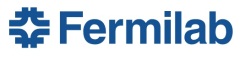 12
Mu2e RH Review – Baseline Horizontal Design   Mike Campbell     3-3-2015
The Baseline Horizontal Design:
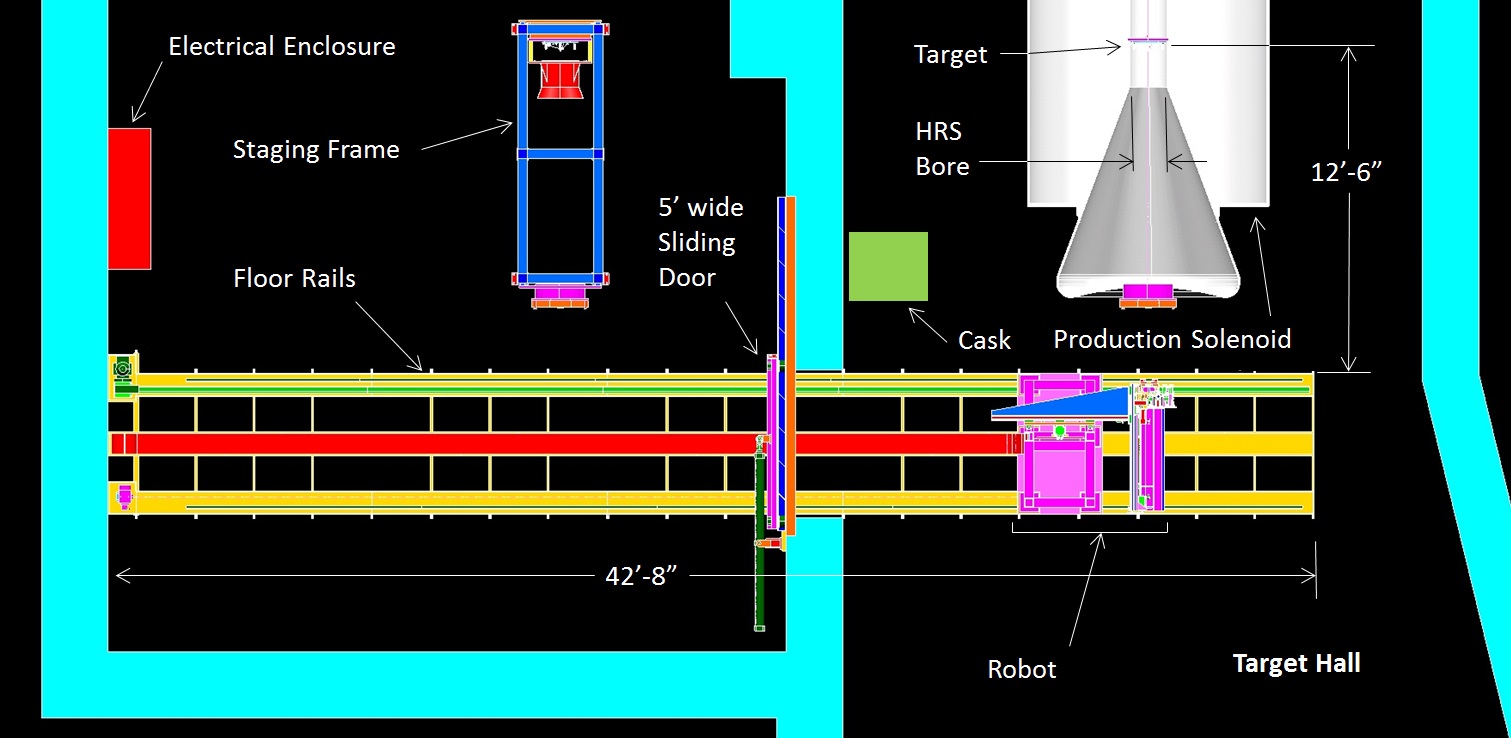 Similar to before, the robot returns to the RH room through the doorway, retrieves the new window, then travels back to its’ position behind the PS in the TH

Robot places the new window, then proceeds to tighten the bolts around the perimeter.  Any desired star pattern tightening sequence can be programmed
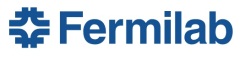 13
Mu2e RH Review – Baseline Horizontal Design   Mike Campbell     3-3-2015
The Baseline Horizontal Design:
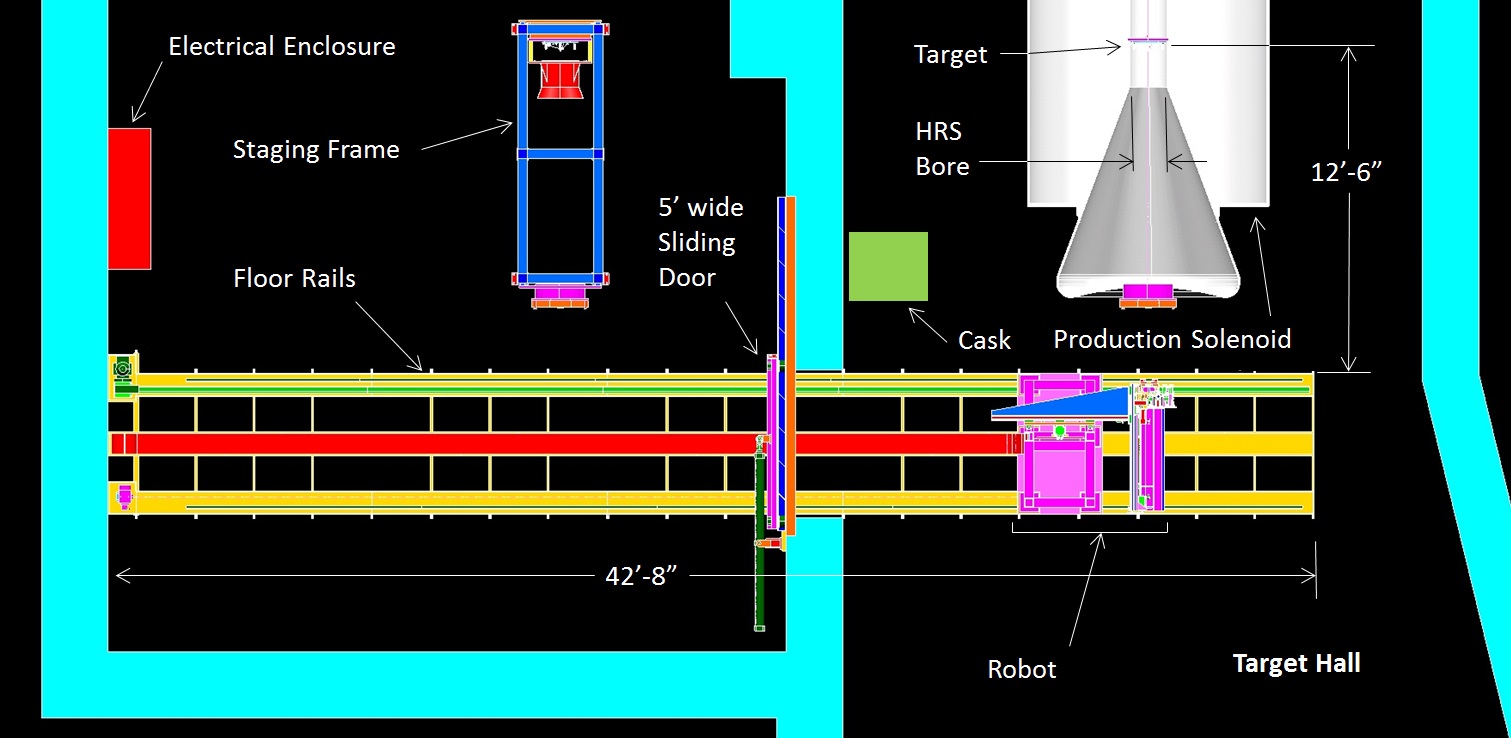 The sliding shield door opens, the robot returns to the RH room, and the door closes

The cask is manually pulled back toward the M4 beamline.  Once under crane coverage there, the cask front door is placed onto it.  The target exchange process    is now complete
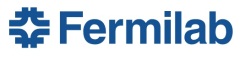 14
Mu2e RH Review – Baseline Horizontal Design   Mike Campbell     3-3-2015
Design Details:  The RC Target Assembly and its’ Mount Inside the PS / HRS
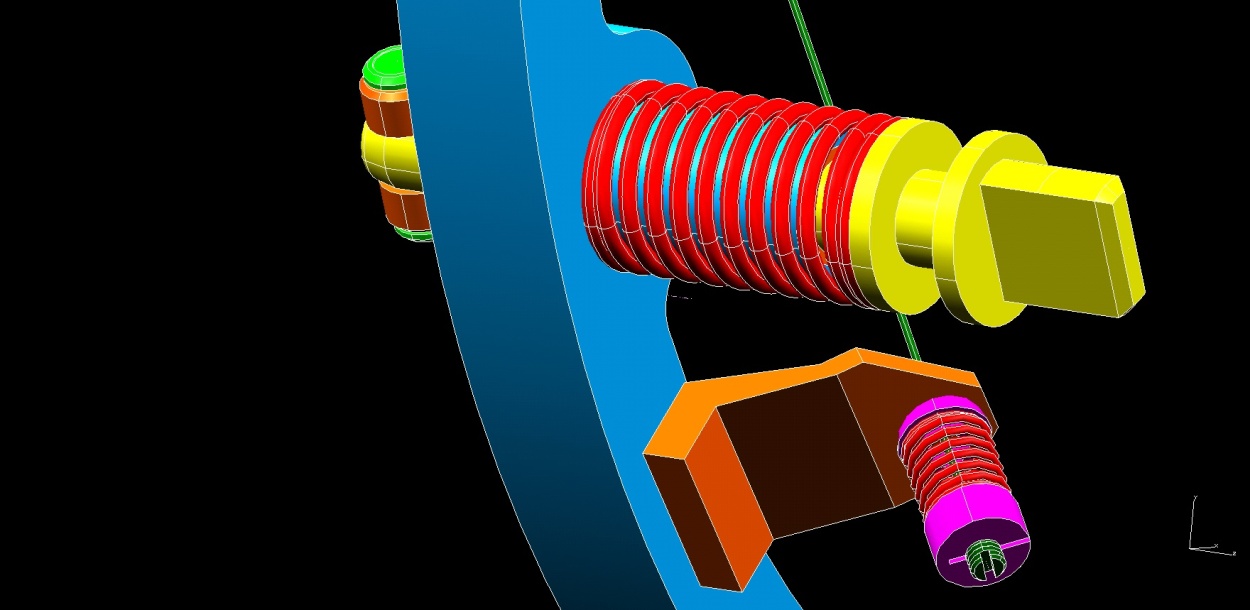 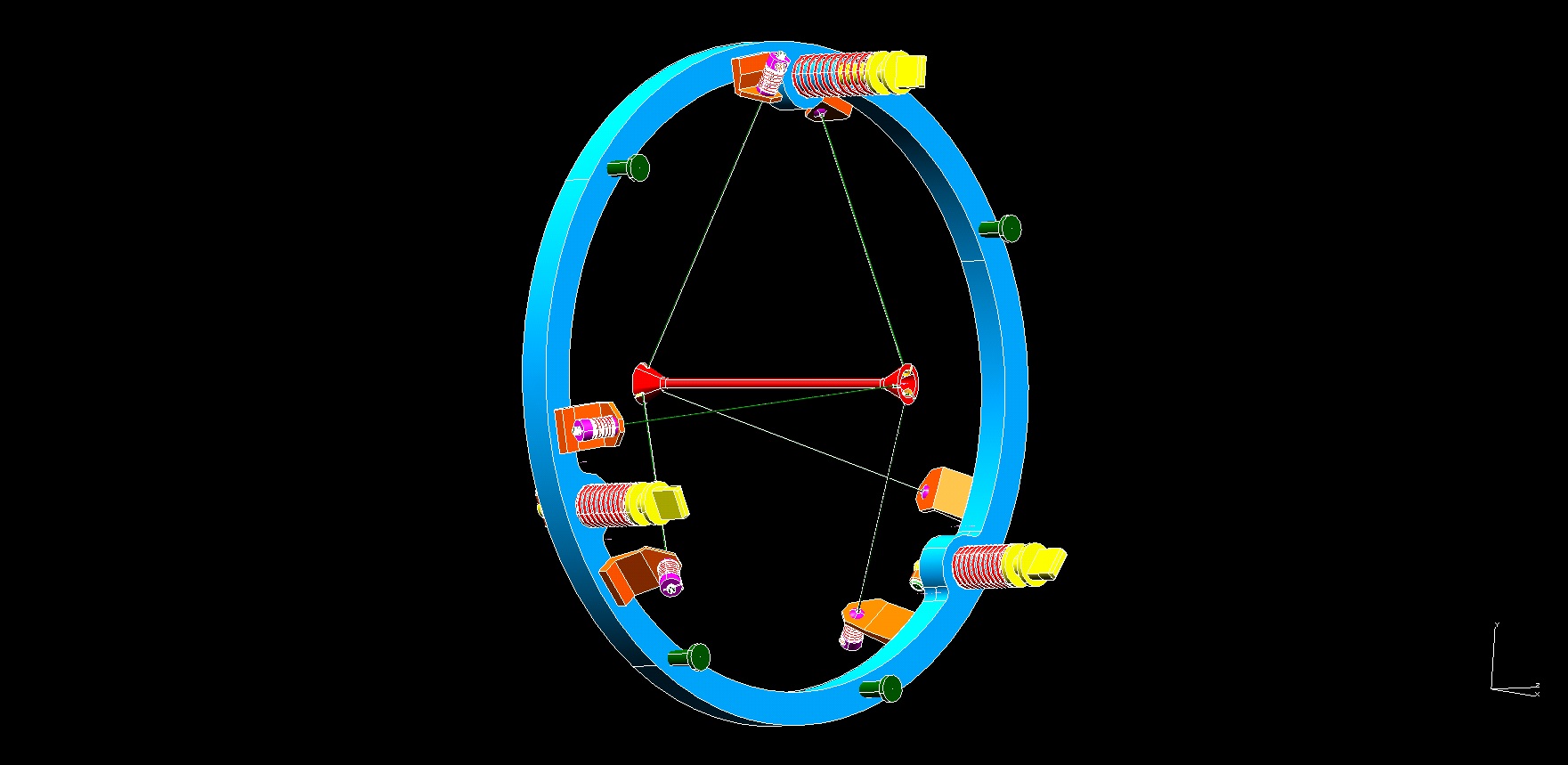 Spring Latch Detail
4x Grip
Handles
3x Spring
Latches
Target
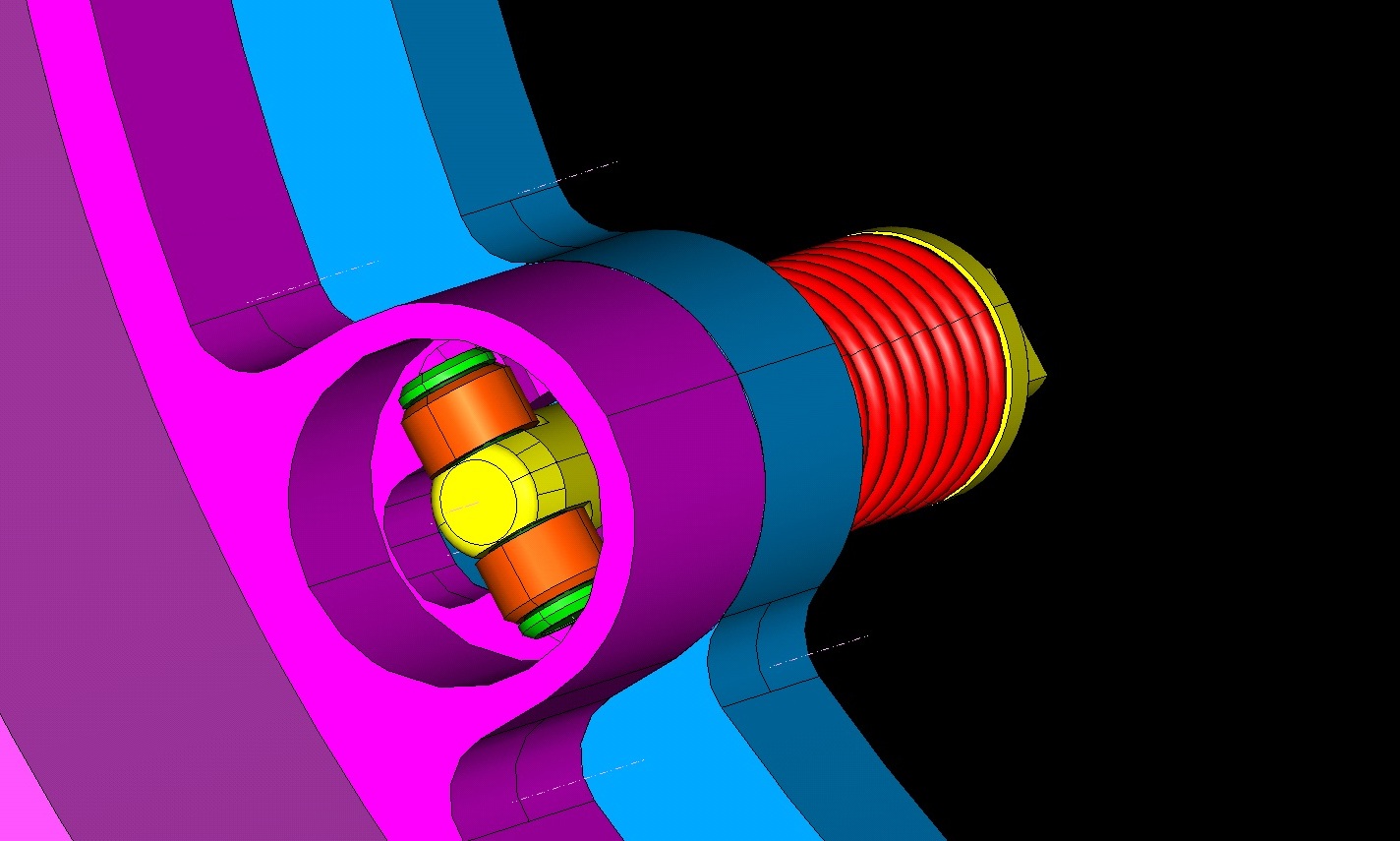 3x Mounting
Features Inside
the HRS Bore
Locate, Clamp,
and Latch the
Bicycle Wheel
at the 12, 4,
and 8 o-clock
Positions
Spokes
Outer Ring
(a.k.a. the “Bicycle Wheel”)
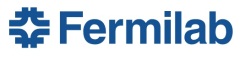 15
Mu2e RH Review – Baseline Horizontal Design   Mike Campbell     3-3-2015
Design Details:  The Robot Basic Structure and Its’ X / Y Motion Axes
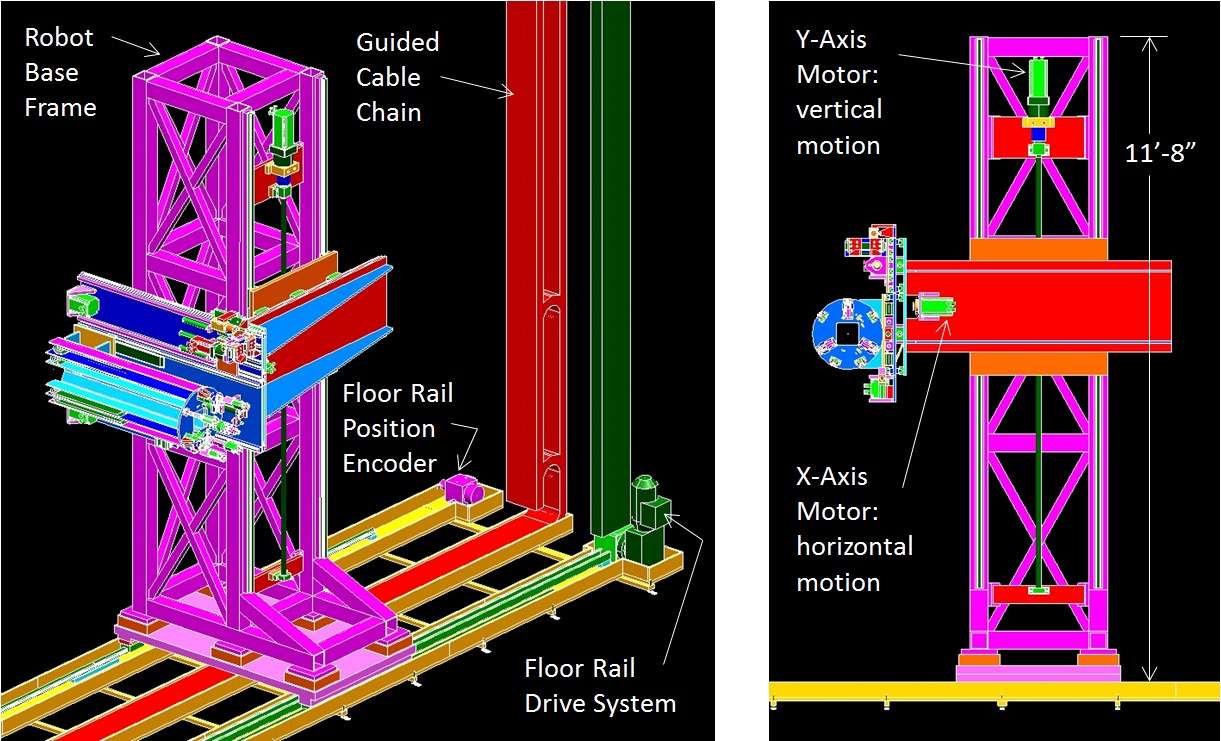 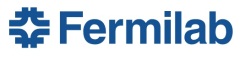 16
Mu2e RH Review – Baseline Horizontal Design   Mike Campbell     3-3-2015
Design Details:  The Robot Dual Z Motion Axes
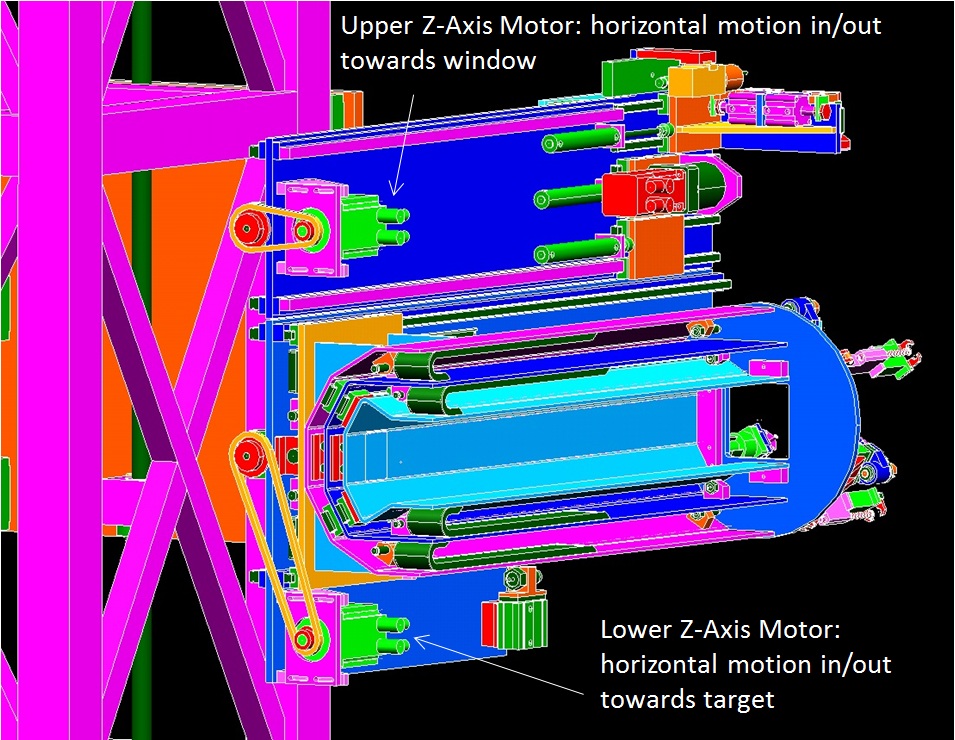 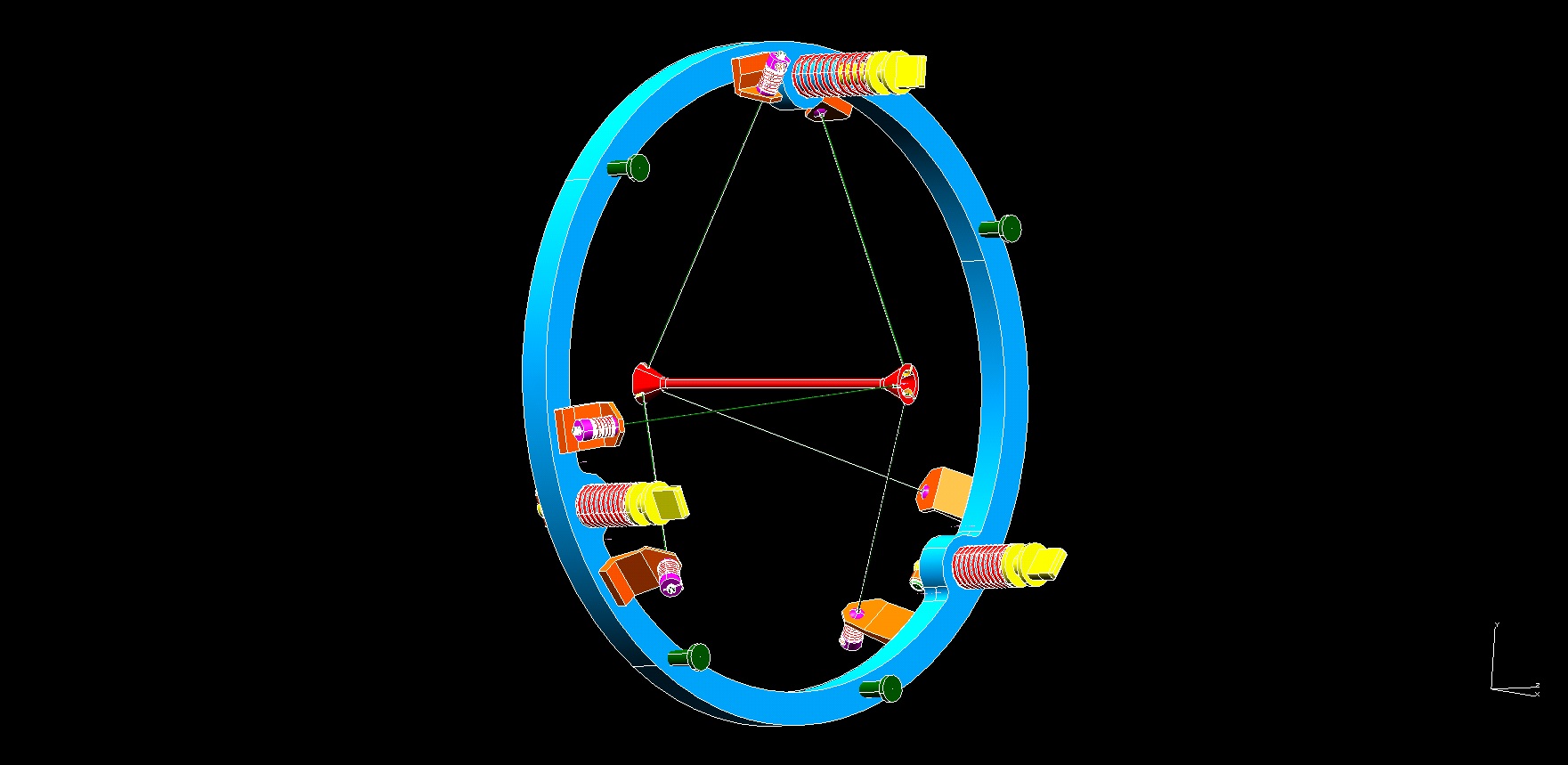 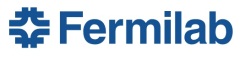 17
Mu2e RH Review – Baseline Horizontal Design   Mike Campbell     3-3-2015
Design Details:  Upper Z Axis – Handles the Target Access Window
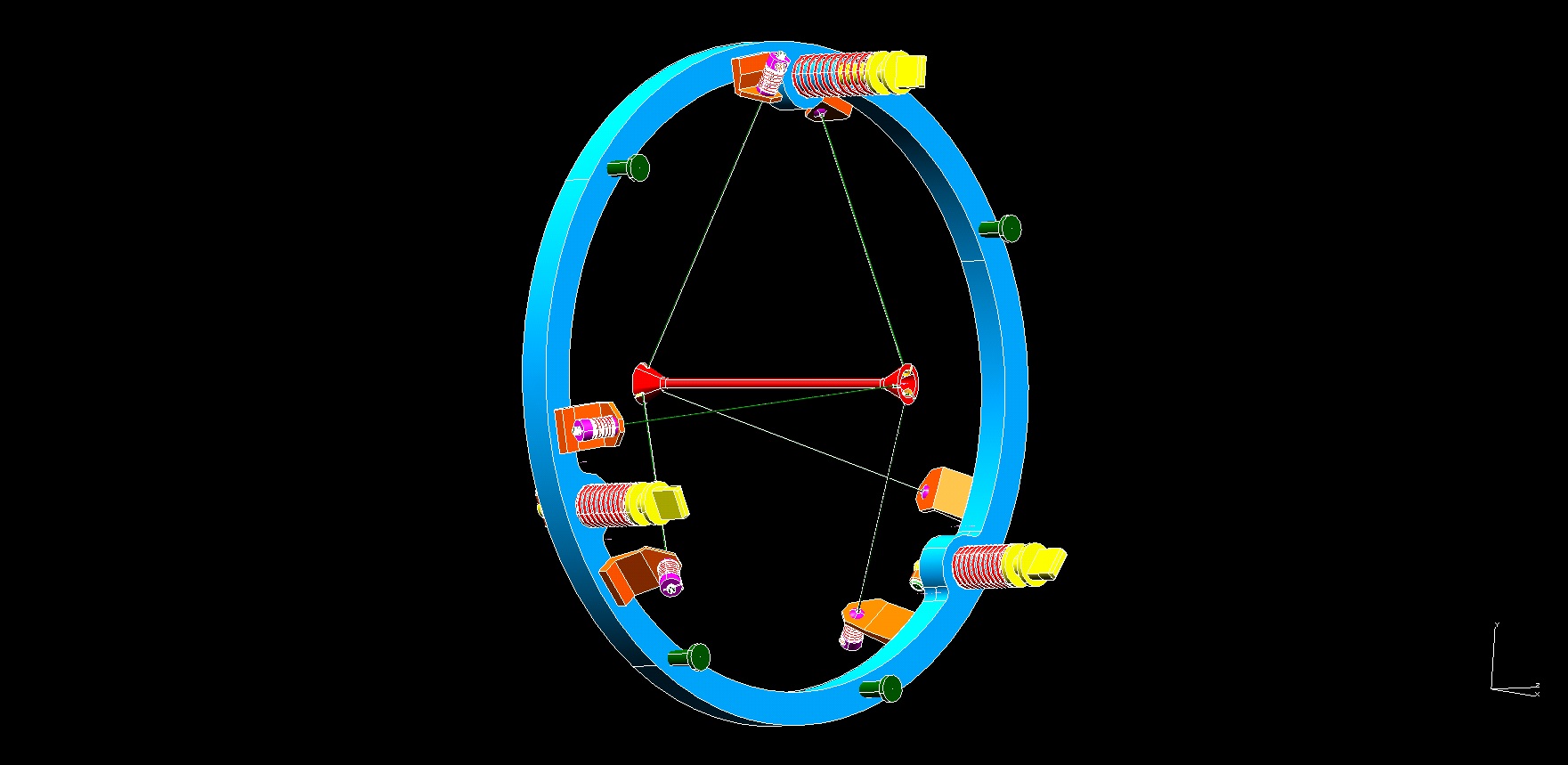 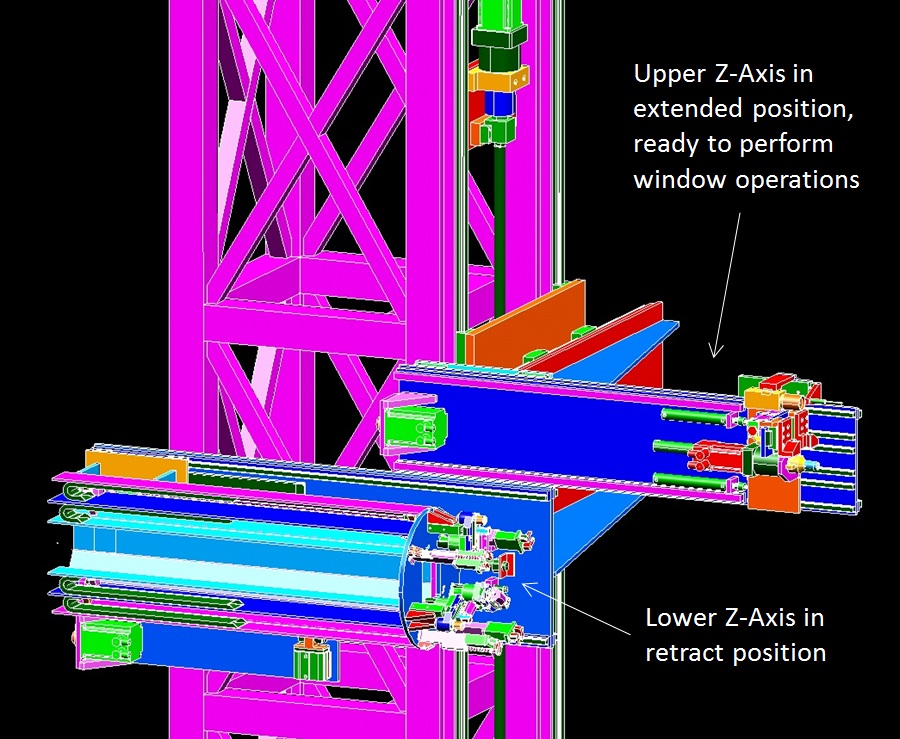 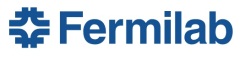 18
Mu2e RH Review – Baseline Horizontal Design   Mike Campbell     3-3-2015
Design Details:  Upper Z Axis – Handles the Target Access Window
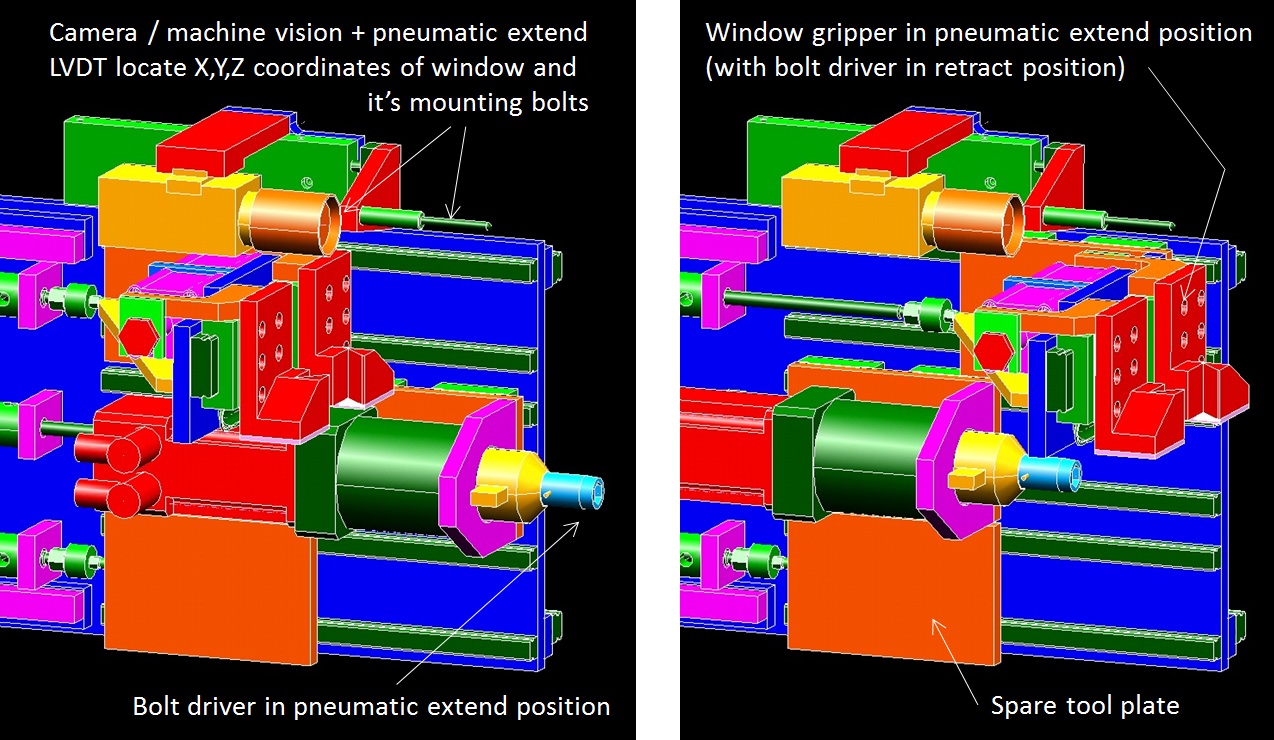 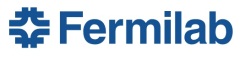 19
Mu2e RH Review – Baseline Horizontal Design   Mike Campbell     3-3-2015
Design Details:  Lower Z Axis – Handles the Target Assembly
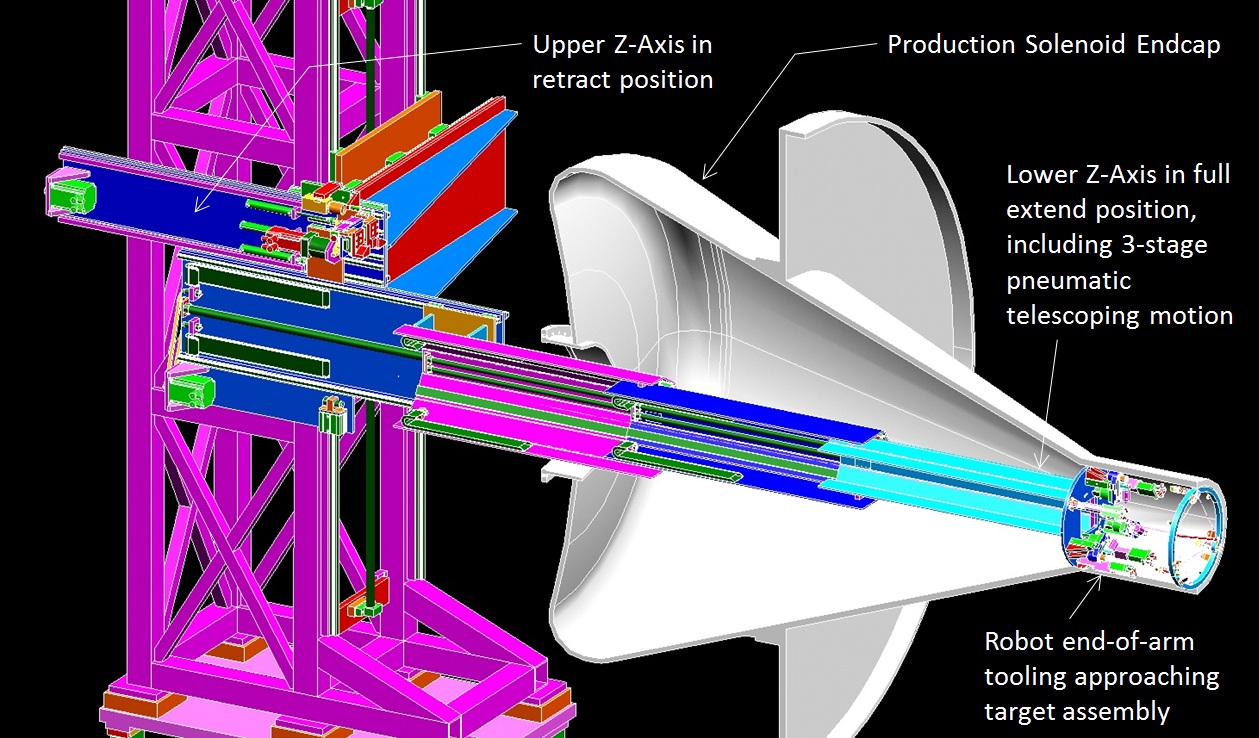 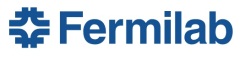 20
Mu2e RH Review – Baseline Horizontal Design   Mike Campbell     3-3-2015
Design Details:  Lower Z Axis – Handles the Target Assembly
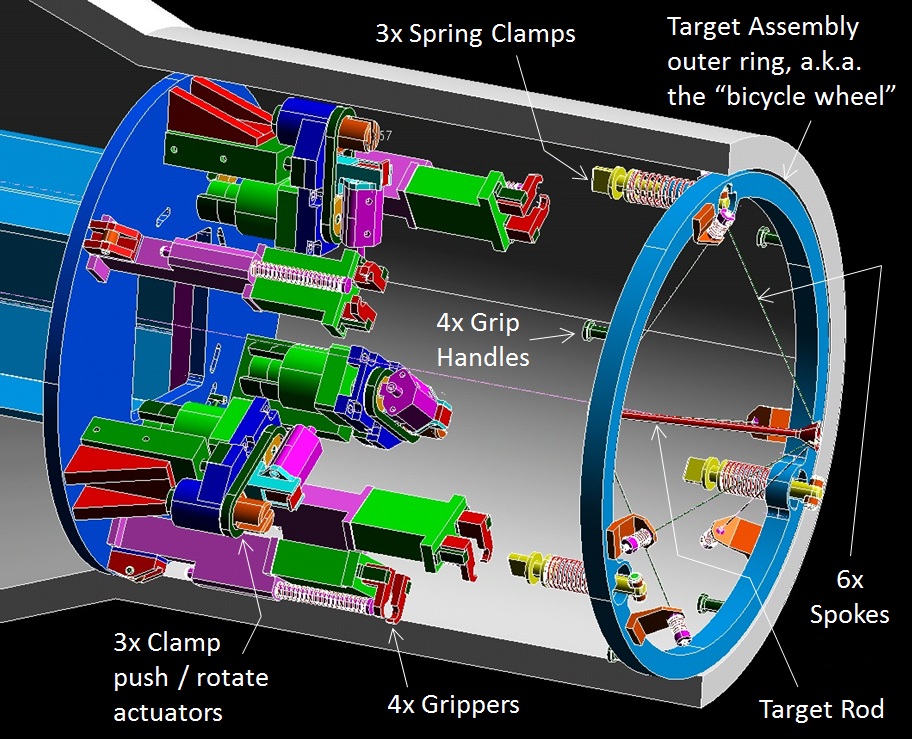 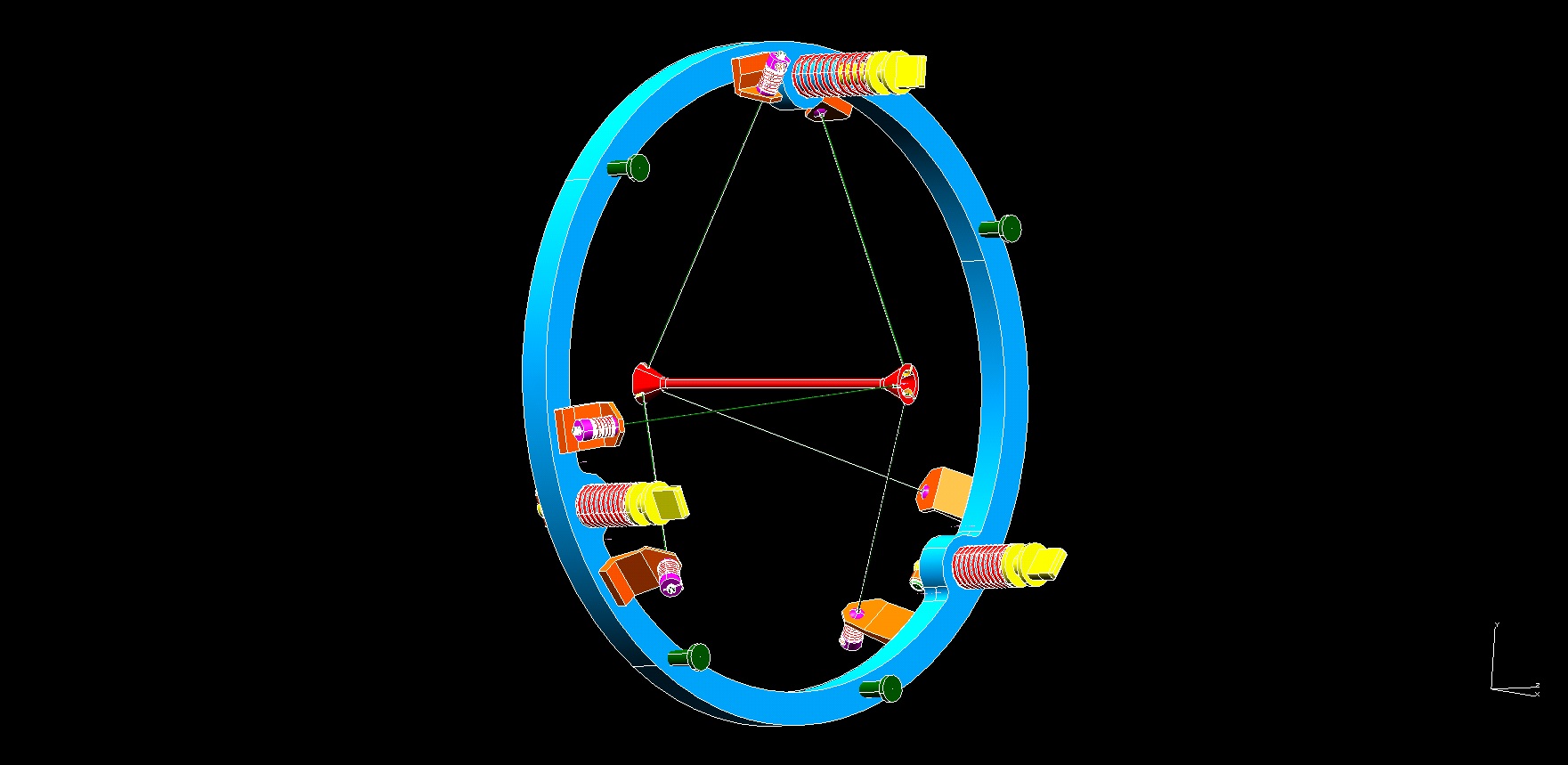 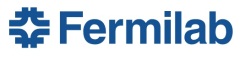 21
Mu2e RH Review – Baseline Horizontal Design   Mike Campbell     3-3-2015
Design Details:  Other System Components – Staging Frame and Sliding Door
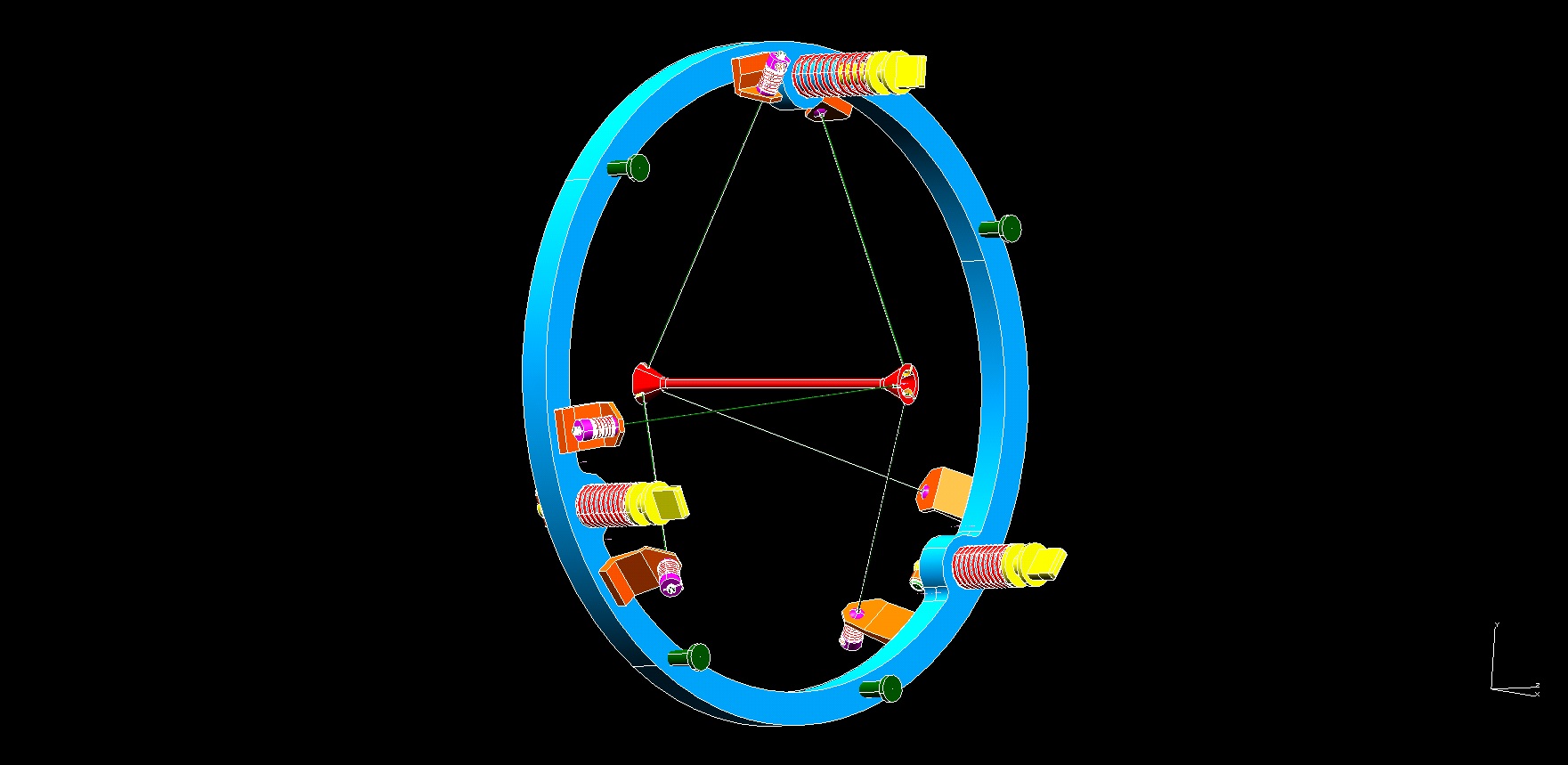 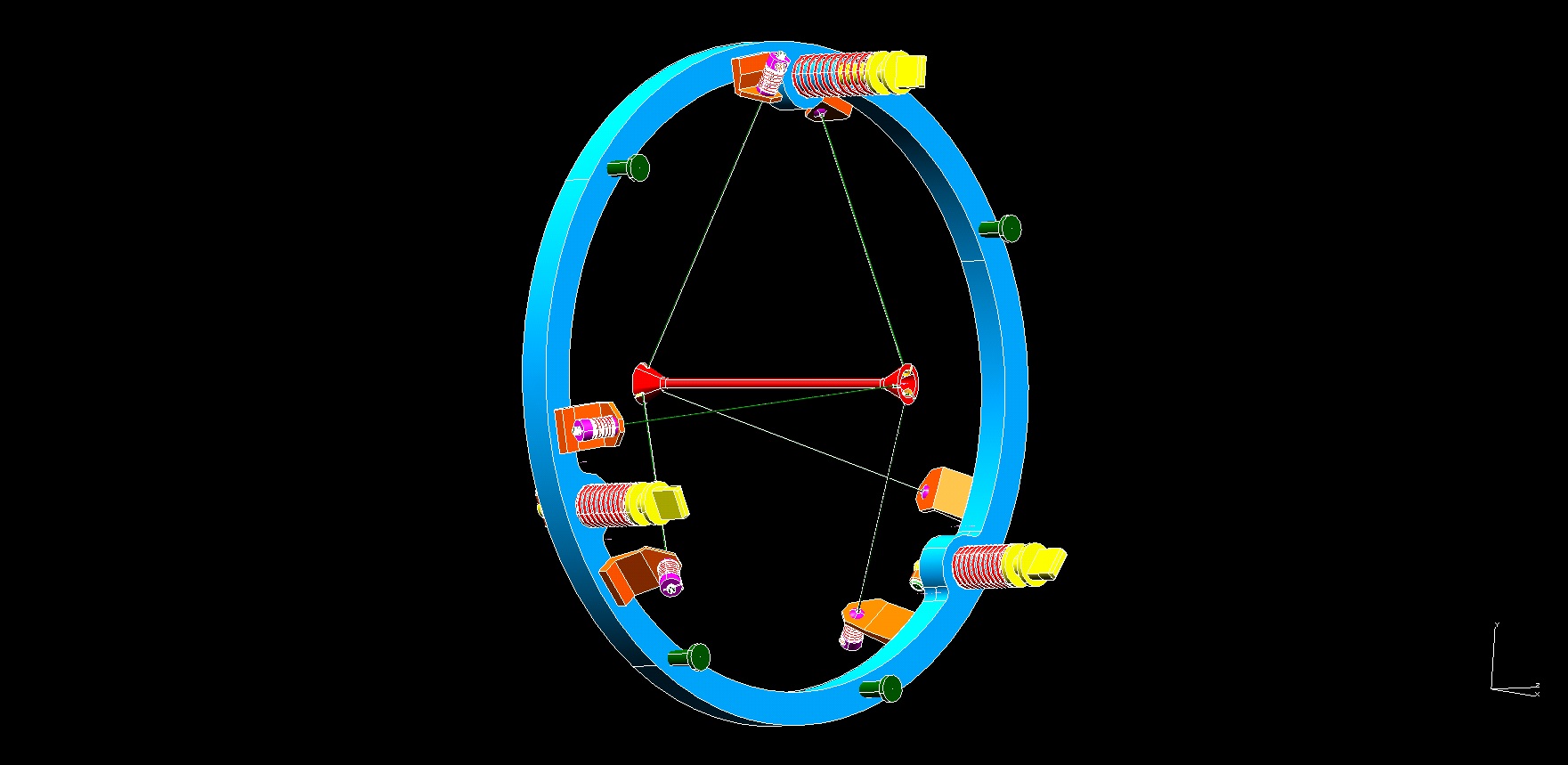 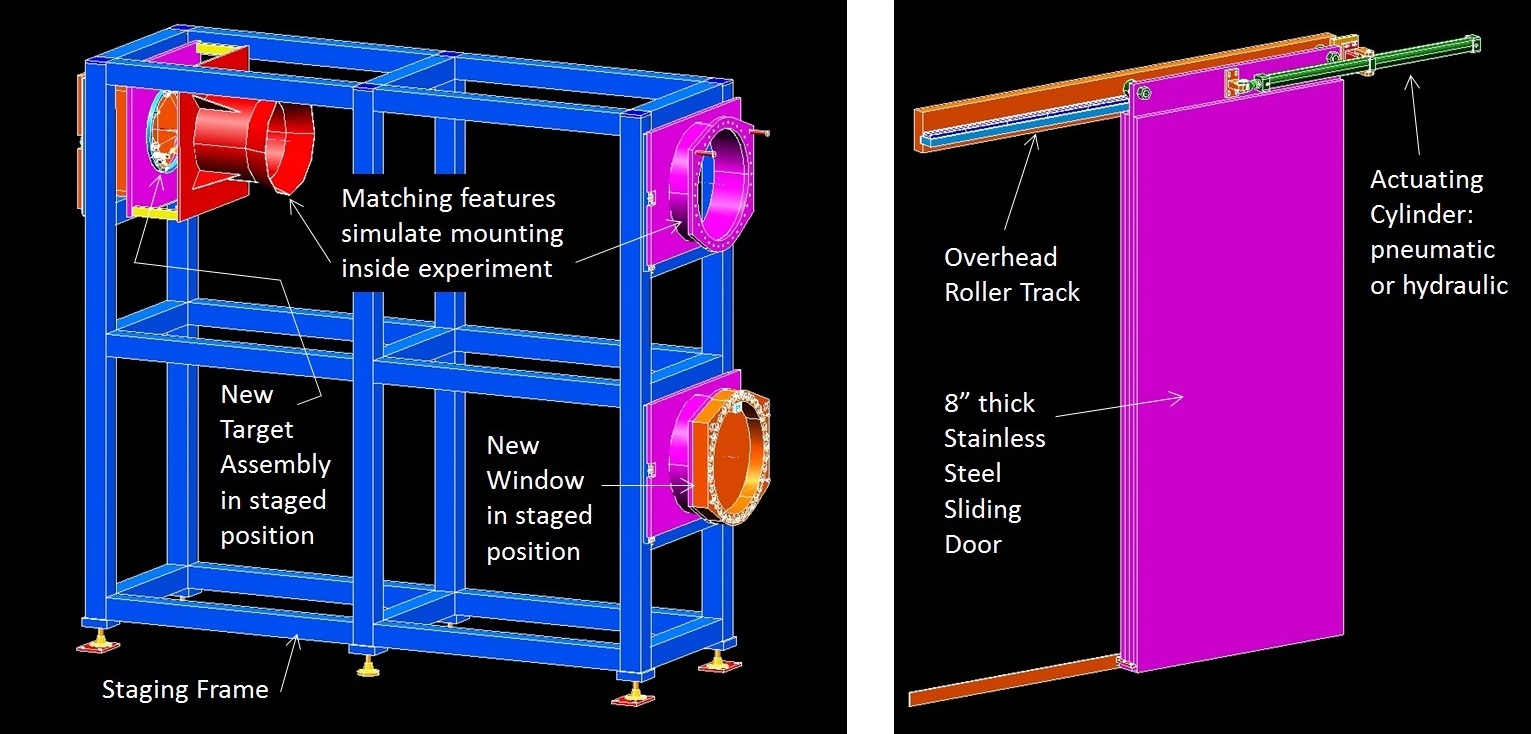 91”
14’
6’
(doorway = 5’)
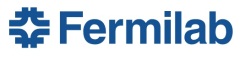 22
Mu2e RH Review – Baseline Horizontal Design   Mike Campbell     3-3-2015
Summary:

The horizontal RH scheme utilizes a robotic machine that:

Removes & replaces the RC target and window

Travels between the TH and RH room on floor rails

Contains 5 servo motion axes, the floor rail drive axis, & 20 pneumatic motions

Uses a camera and machine-vision system to “find” its’ move coordinates

Utilizes a 4-stage telescoping arm to cover the 12-1/2’ reach distance to the target
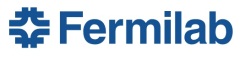 23
Mu2e RH Review – Baseline Horizontal Design   Mike Campbell     3-3-2015
End of Main Presentation

Back-up Slides Following . . .
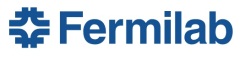 24
Mu2e RH Review – Baseline Horizontal Design   Mike Campbell     3-3-2015
Robot Component Selection Details

Stainless steel for both: NSK Ballscrews, THK square-rail linear bearings

SMC Pneumatics – actuators, solenoid valves, other pneumatic system components

Igus cable carrier chains, chainflex cabling

Stainless steel Serapid push/pull chain and AC gearmotor drive for floor rails

Linear pull-wire encoder for floor rails – TR Electronics (optical / absolute), ~2mm resolution, not specifically rad tolerant, will be removed when not in use

Symphotic Tii Megarad-3 camera - good image at 1E5 rad/hr, 3E6 rads total (gamma) > planning to use standard (~ $500) lens and replace as needed                                         > interface to vision-system software via iPORT Analog-Pro frame grabber module

Measurement Specialties LVDT and remote signal conditioner module

Wittenstein rad-hardened brushless servo motors (total dose limit = 1E9 rads)                 > resolver feedback, also from Wittenstein: planetary gearbox, couplings

Motion controls: National Instruments CompactRIO controller, servo drive modules, other various modules, NI Labview software with NI vision module
25
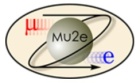 Mu2e Target Handler     Mike Campbell     3-3-2015
HRS Bore Tube Detail Showing Target Assembly Mounting Features
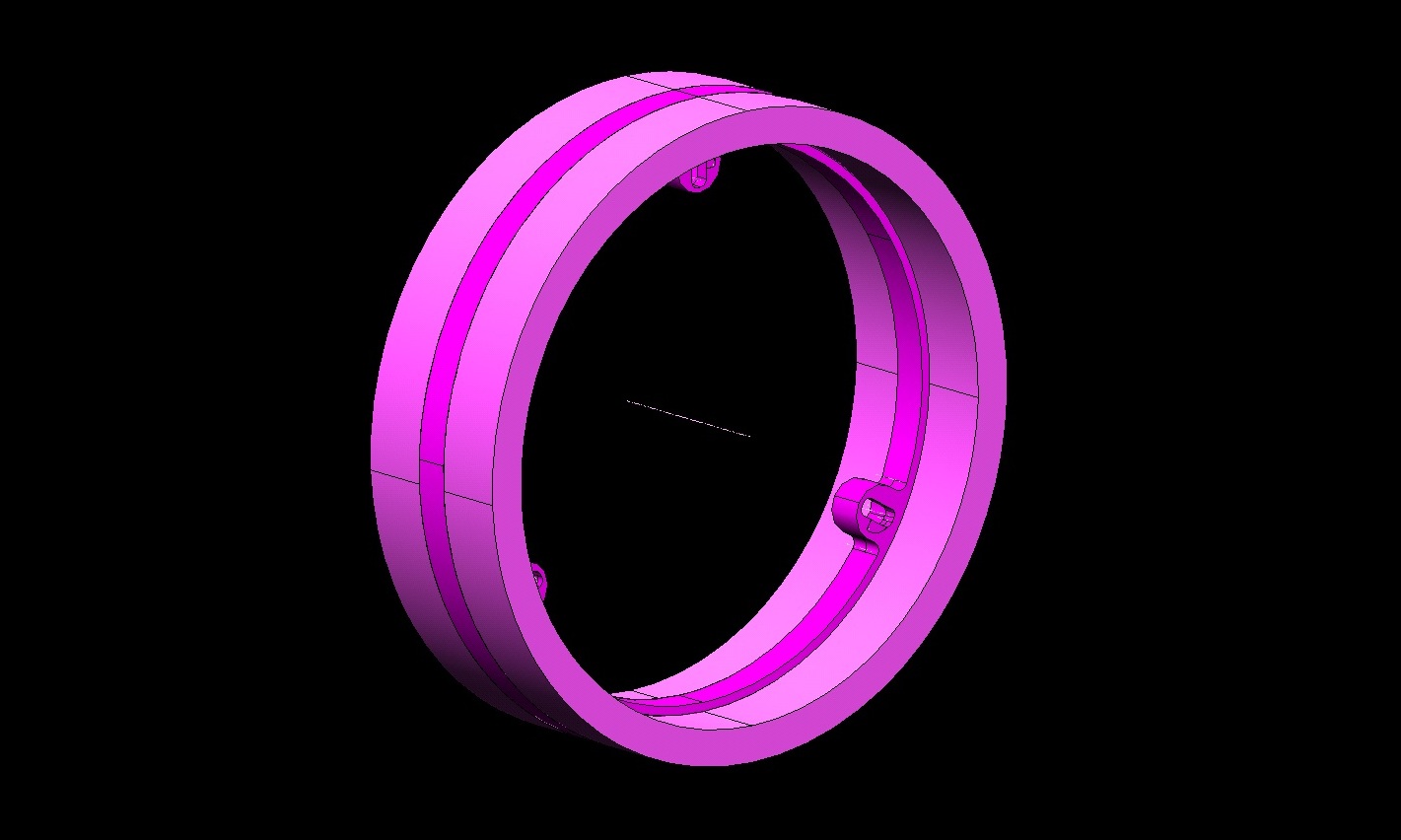 2x full OD perimeter welds
Darker color: 1” thick (or more ?) SS plate, ground for flatness,
all machining done prior to welding
Target mounting plate
protrudes ¼” past inside
surface of HRS bore tube
3x areas with mating
features for target
mounting latches
Lighter color: upstream/downstream sections of HRS bore tube (shown shortened)
26
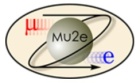 Mu2e Target Handler     Mike Campbell     7-22-2013
Target Assembly Shown Mounted in HRS Bore
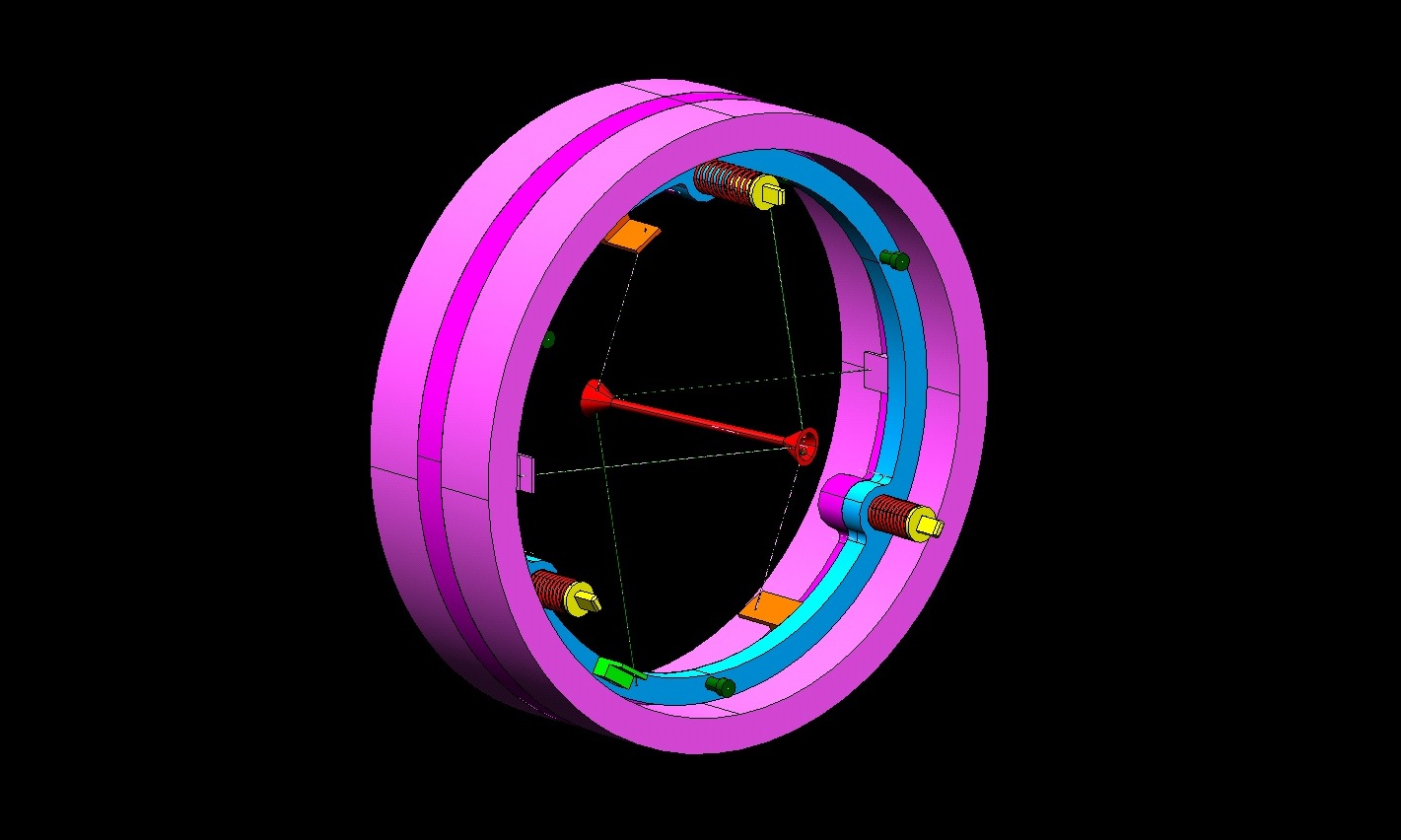 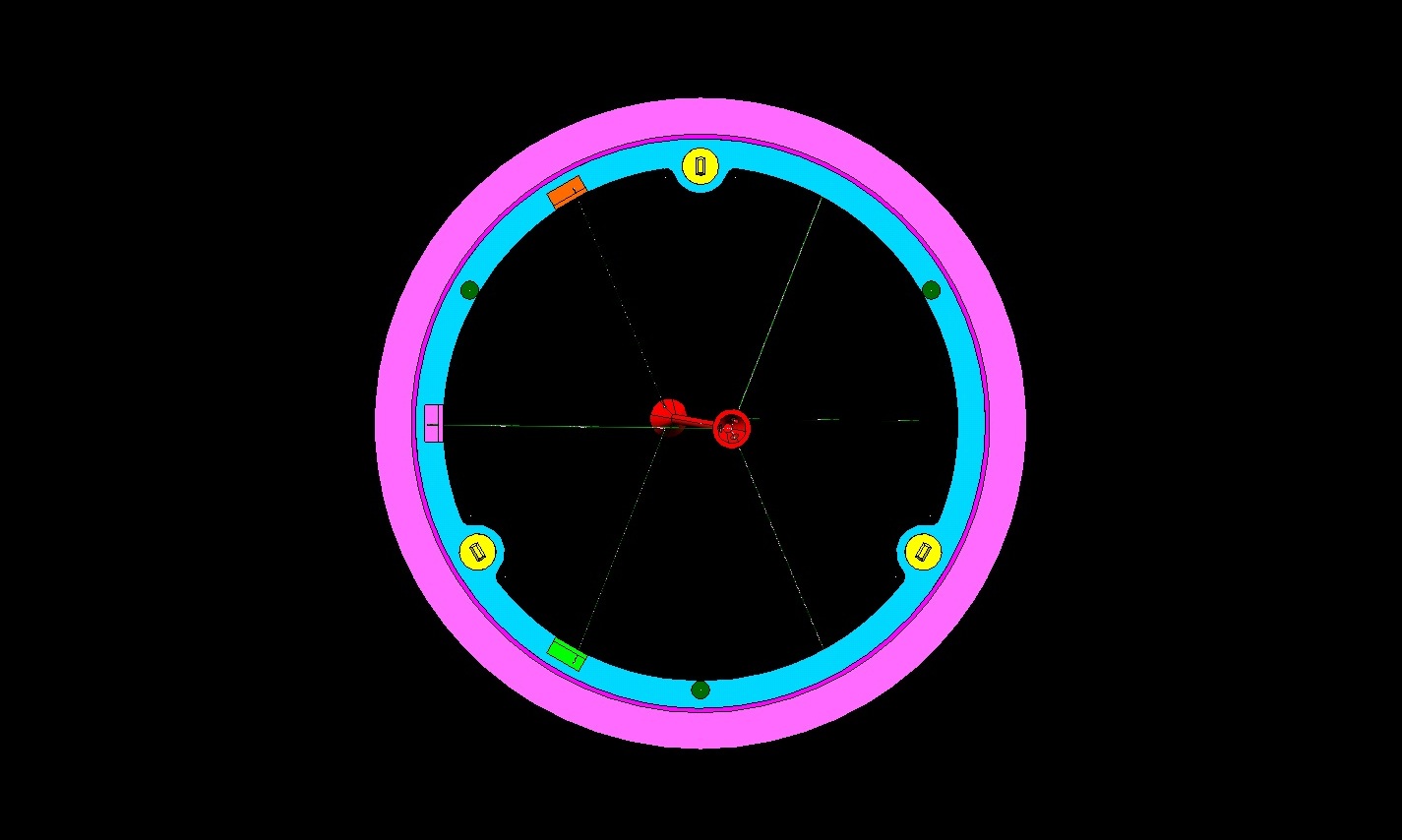 27
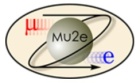 Mu2e Target Handler     Mike Campbell     7-22-2013
Target Latch Mechanism Detail – unlatched (left), latched (right)
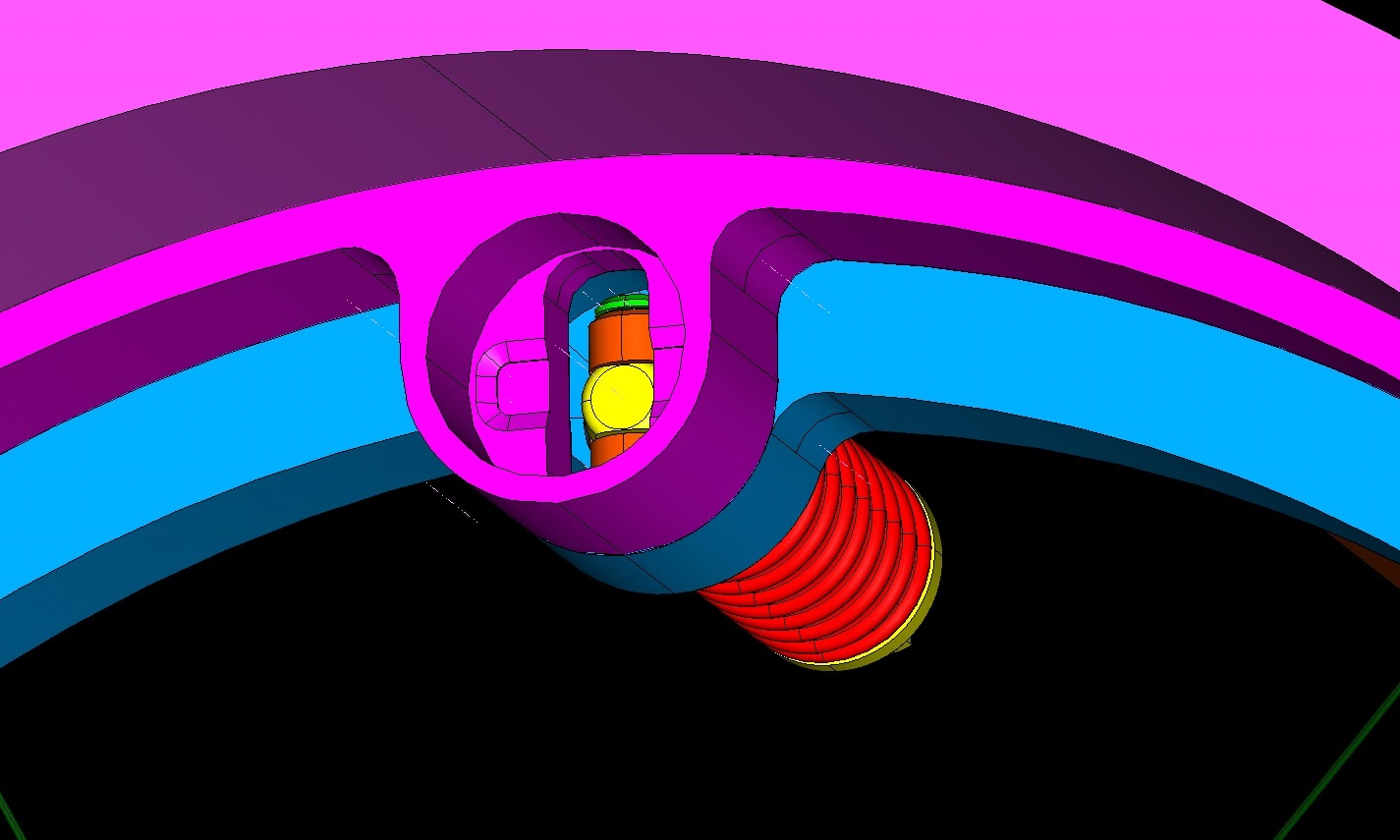 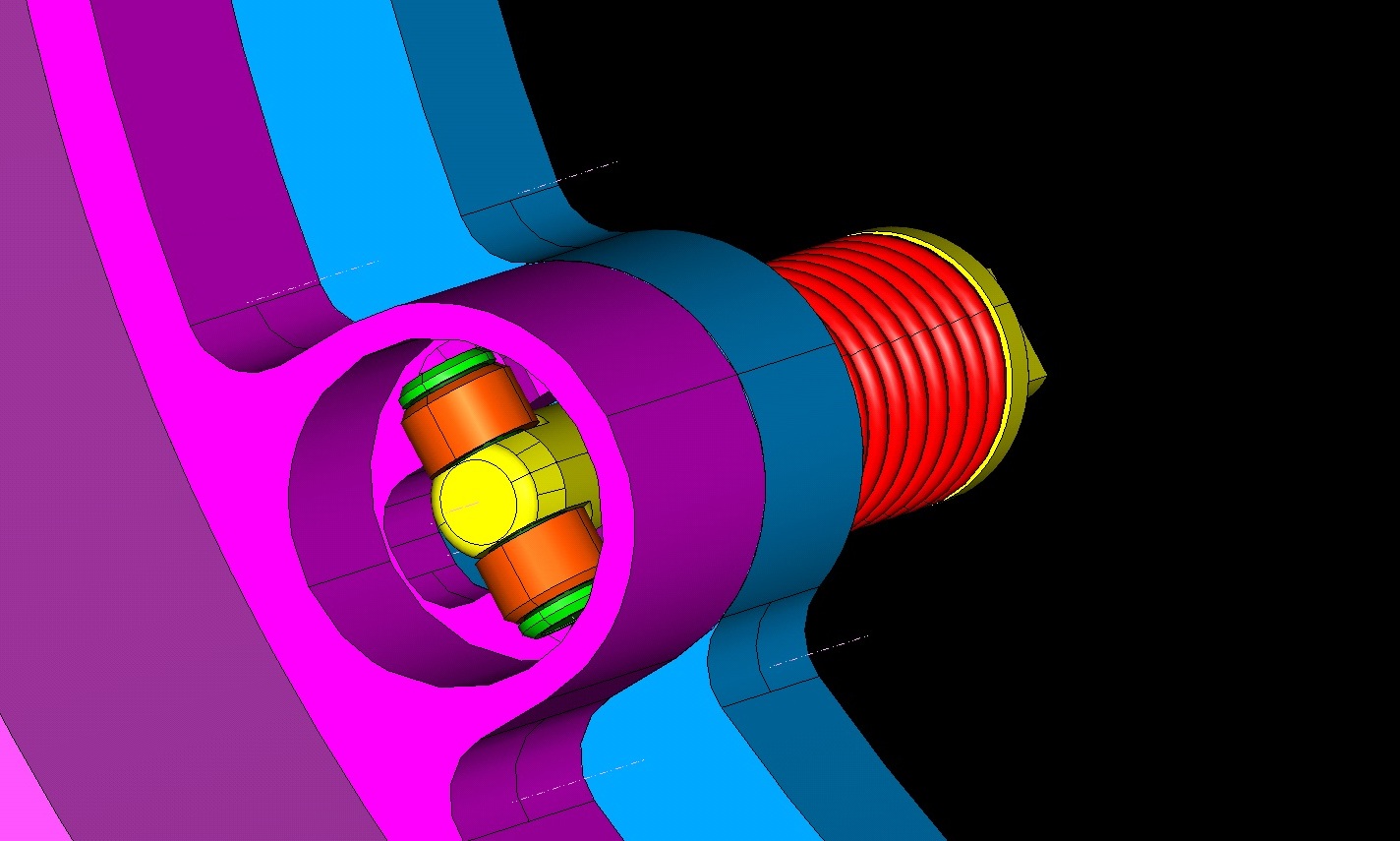 5/16” cross-shaft w/  7/16” OD
bronze sleeve bearings as rollers
1/16” deep recessed areas maintain angular
orientation of guide-pins in latched position
3x  0.500” dia. guide-pins
3x  0.502” slot widths
28
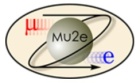 Mu2e Target Handler     Mike Campbell     7-22-2013
Target Latch Mechanism Detail – shown retracted in pocket features of bicycle wheel
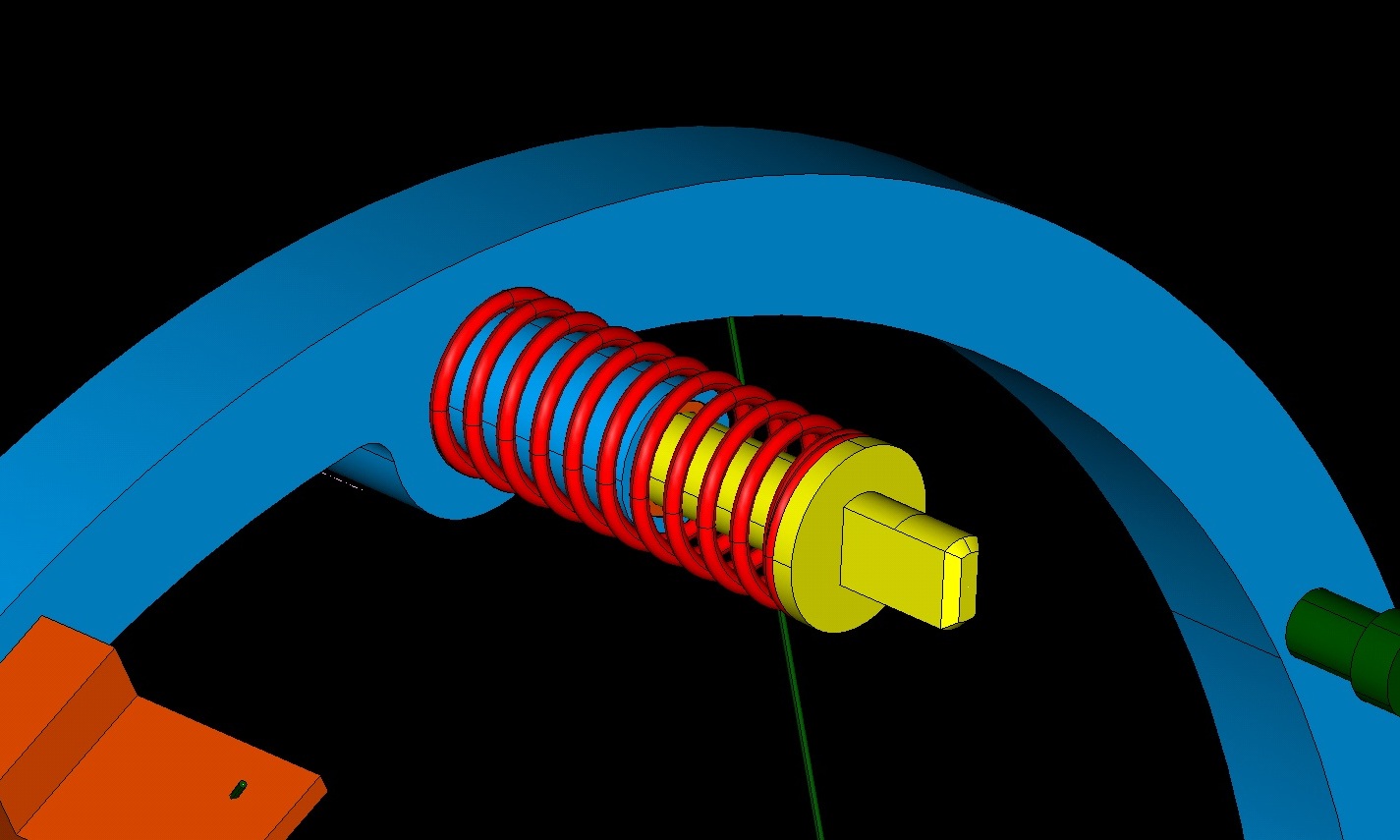 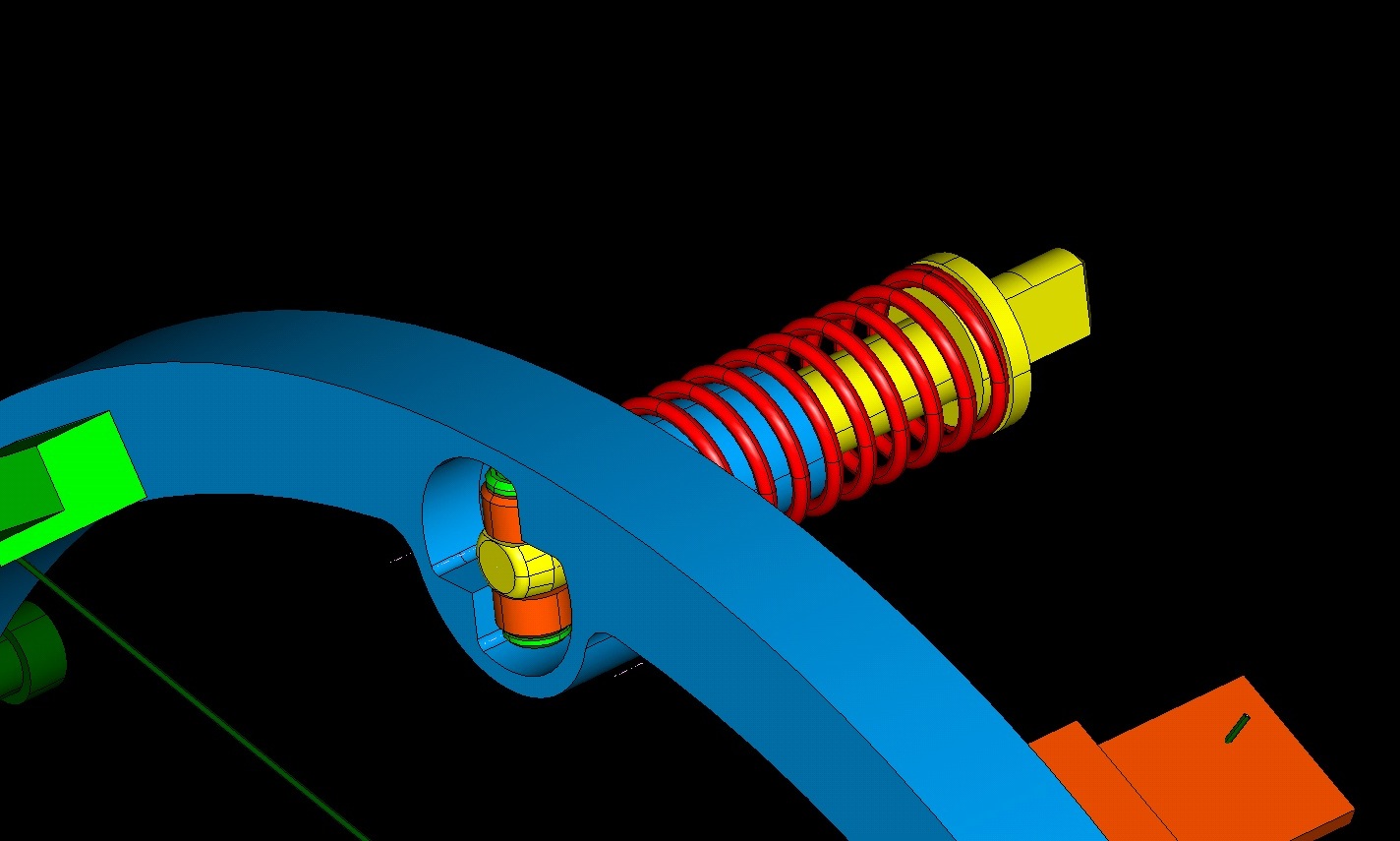 Latch mechanism retracted into
pocket, slightly (.0125”) below flush
w/ mounting surface of bicycle wheel
Feature to engage w/ target handler robot.
Mechanism to push/retract, & rotate +/- 90 deg
29
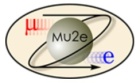 Mu2e Target Handler     Mike Campbell     7-22-2013
Target Latch Mechanism Detail – showing push-off feature (1/16” lift cam in pocket)
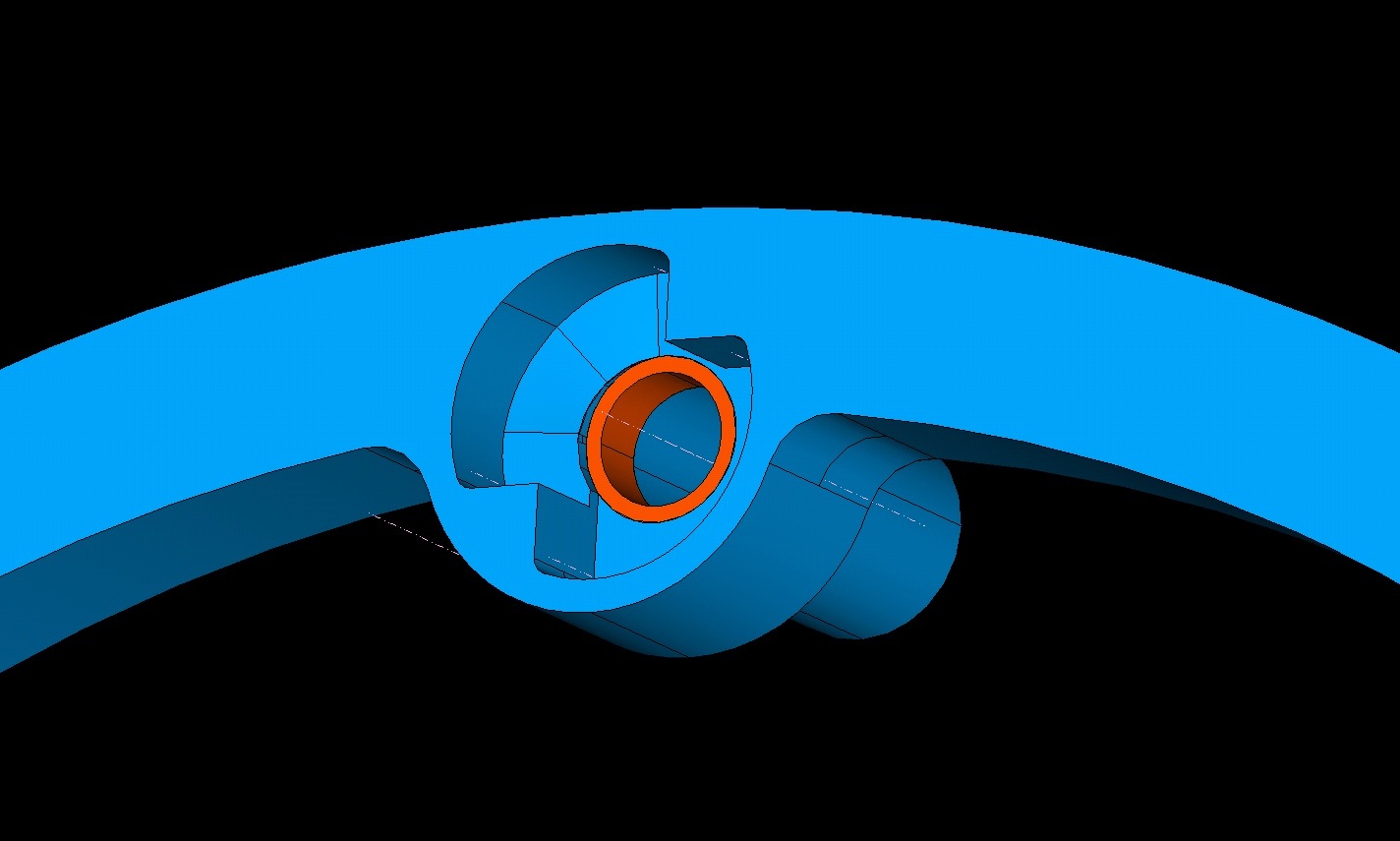 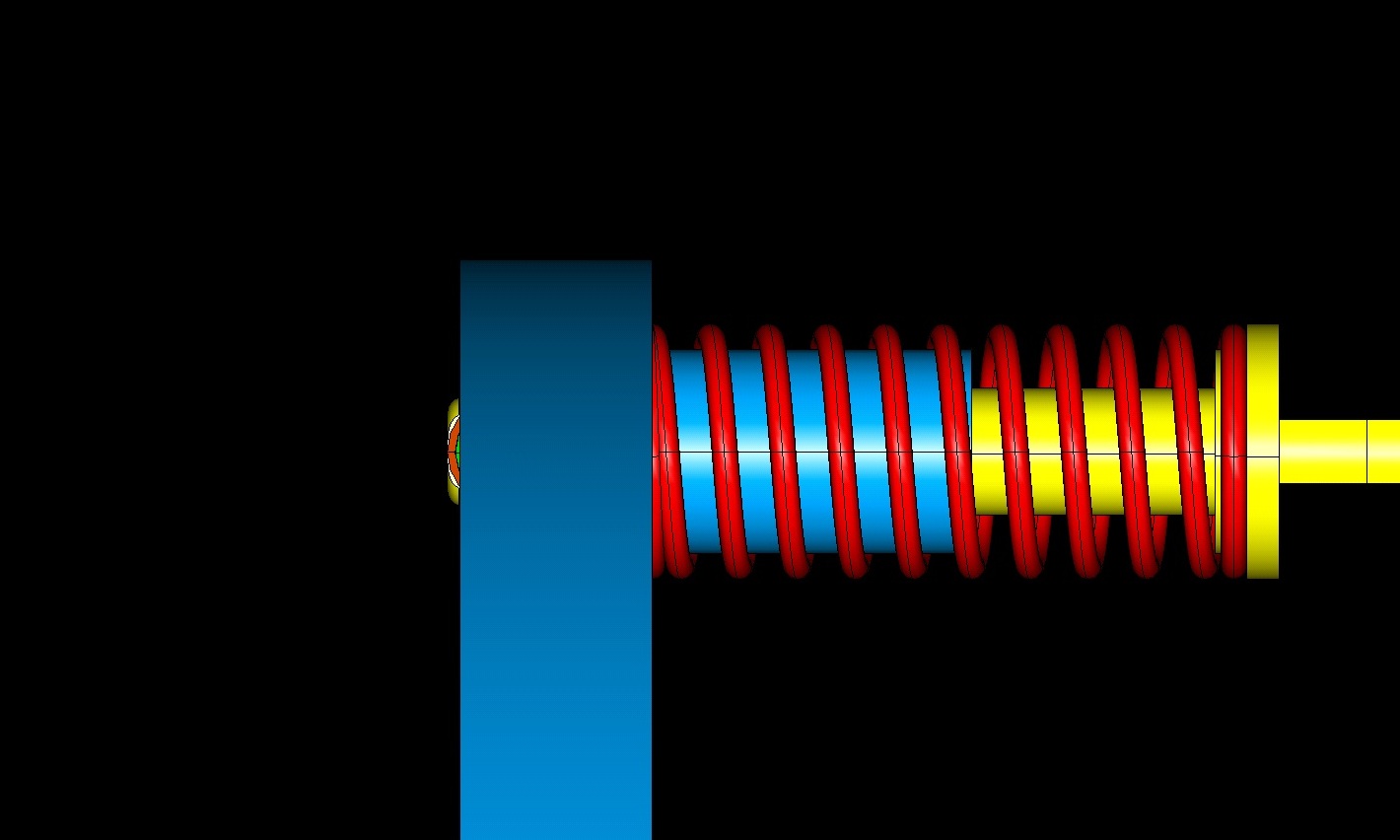 Helical cam: 1/16” (.0625”)
lift thru 90 deg. rotation of
guide-pins in retract position
.050” separation of bicycle
wheel from HRS mount
Note: bronze bushings
support linear/rotary
motion of guide-pins
30
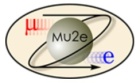 Mu2e Target Handler     Mike Campbell     7-22-2013
Target Mounting Detail Showing Thermal Contact Area
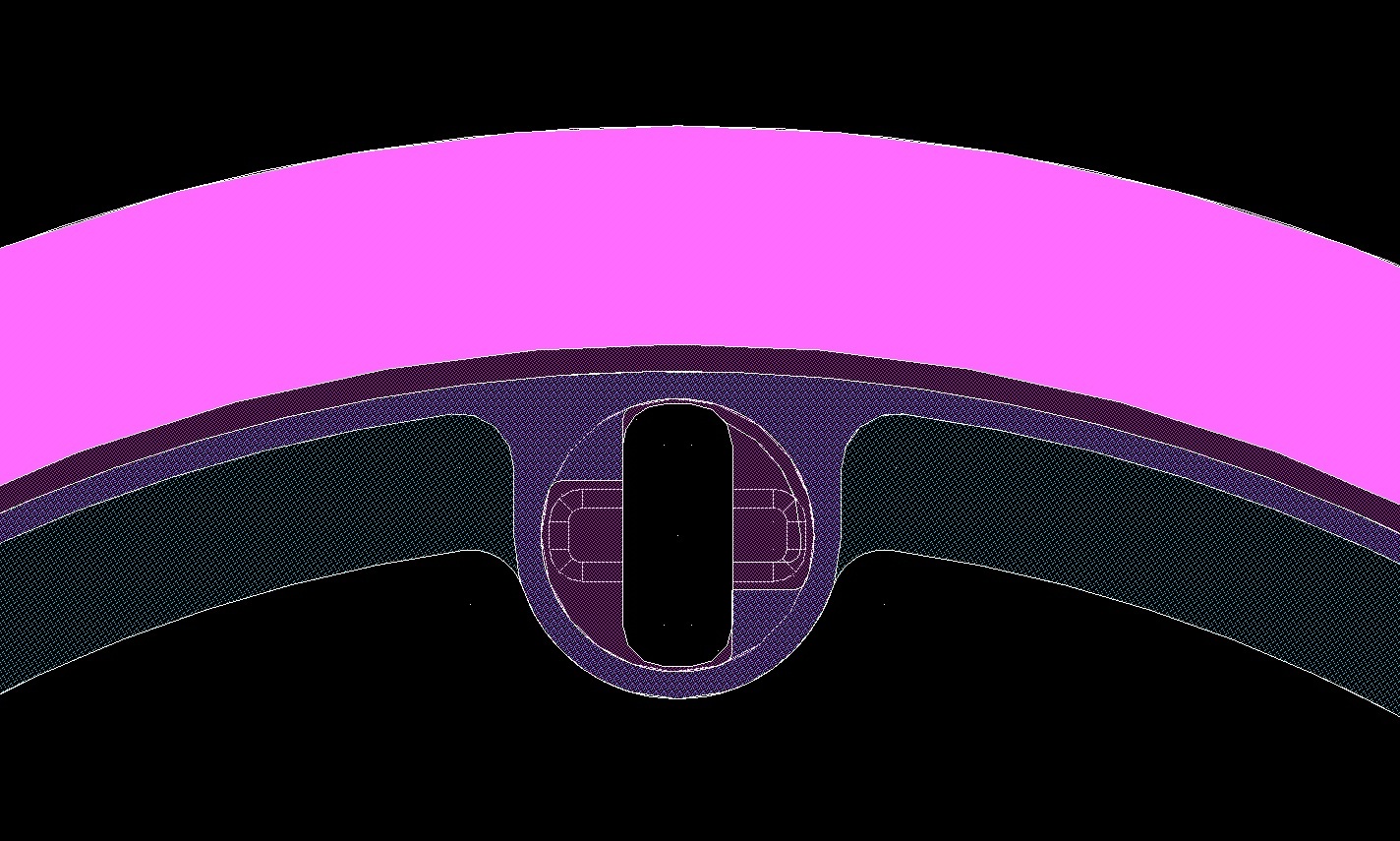 Purple area: 1/8” gap
between bicycle wheel
OD and HRS tube ID
Blue area: thermal contact surface – 1/8” wide
full perimeter plus 3 areas surrounding latches
HRS tube
outer radius
Pink area: 1” wall
thickness of HRS tube
Bicycle wheel
outer radius
Inner radius of
target mounting
surface inside
HRS bore
Bicycle wheel
inner radius
Gray area:
bicycle wheel
HRS tube
inner radius
31
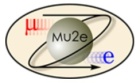 Mu2e Target Handler     Mike Campbell     7-22-2013
Target Interface Mechanism Conceptual Design - Overview
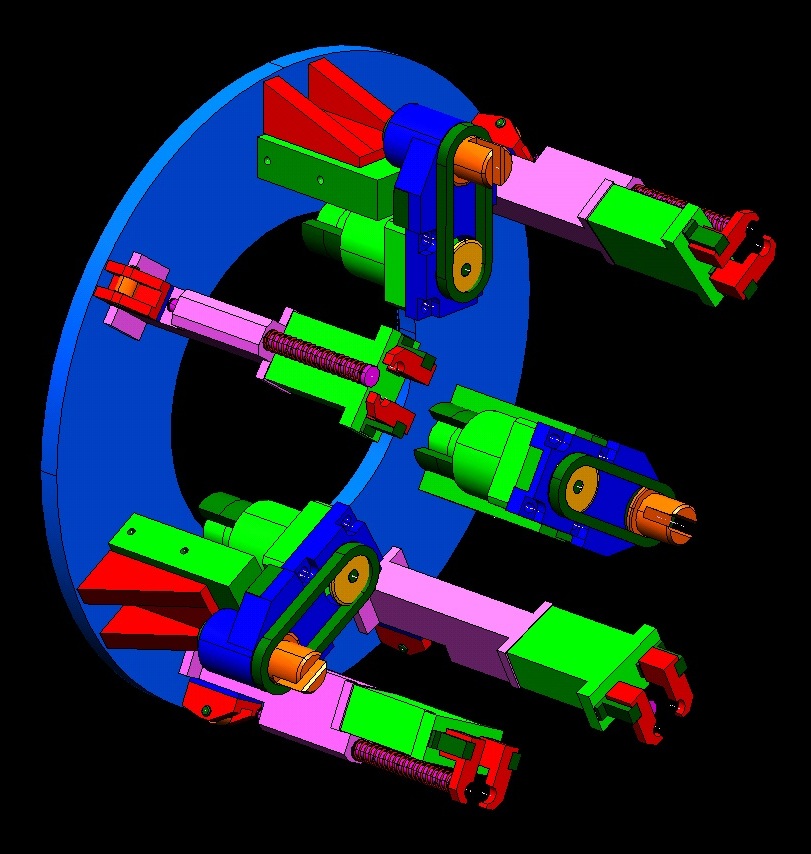 Latch Actuator
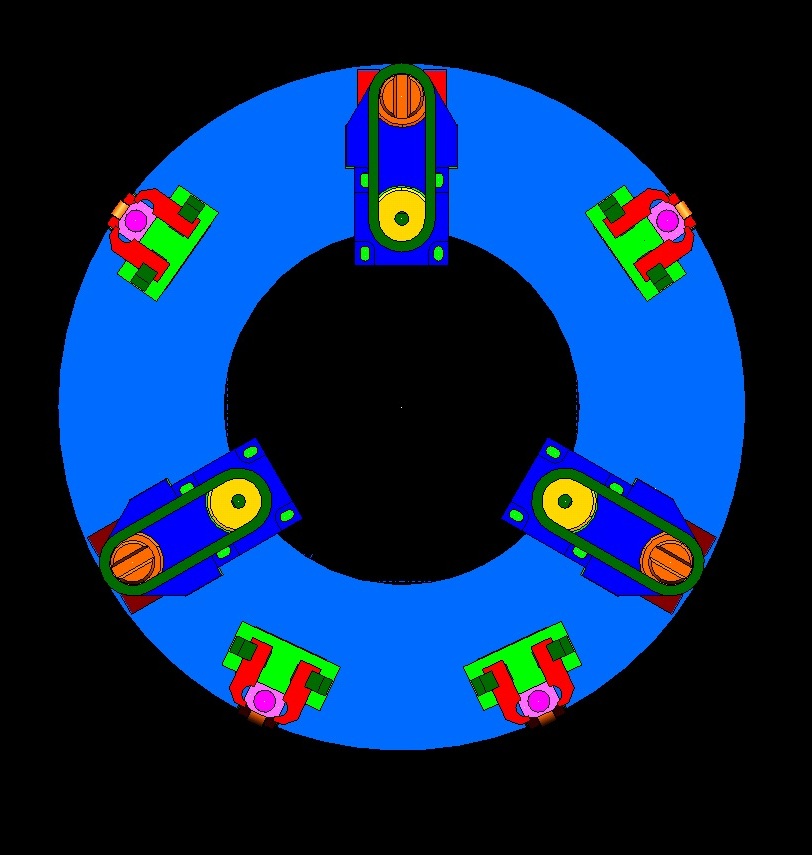 Gripper
Gripper
Latch Actuator
Latch Actuator
Gripper
Gripper
32
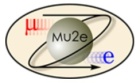 Mu2e Target Handler     Mike Campbell     8-12-2013
Target Interface Mechanism Conceptual Design – Latch Actuator Mechanism
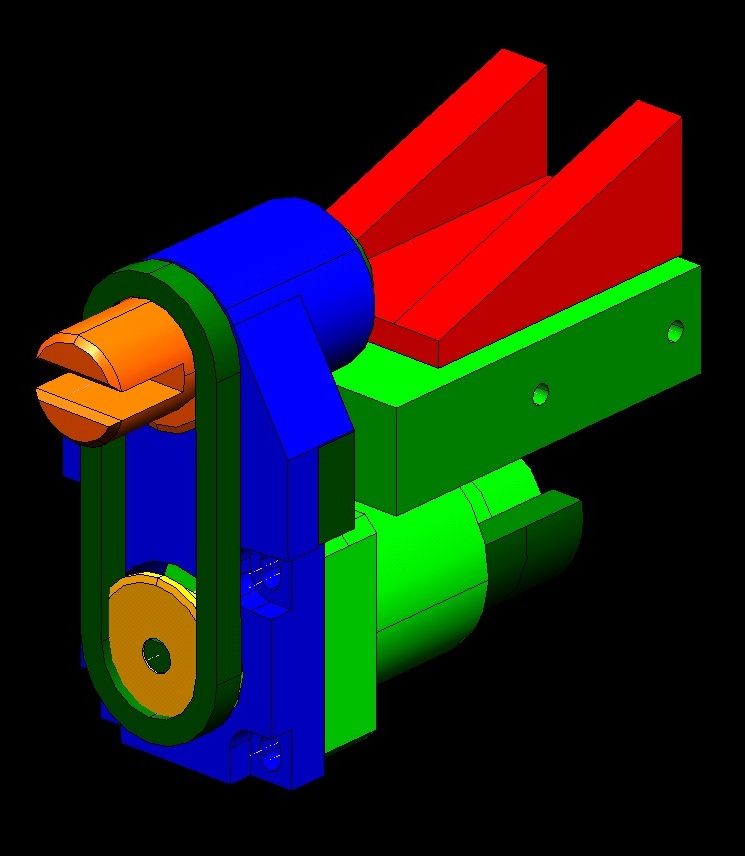 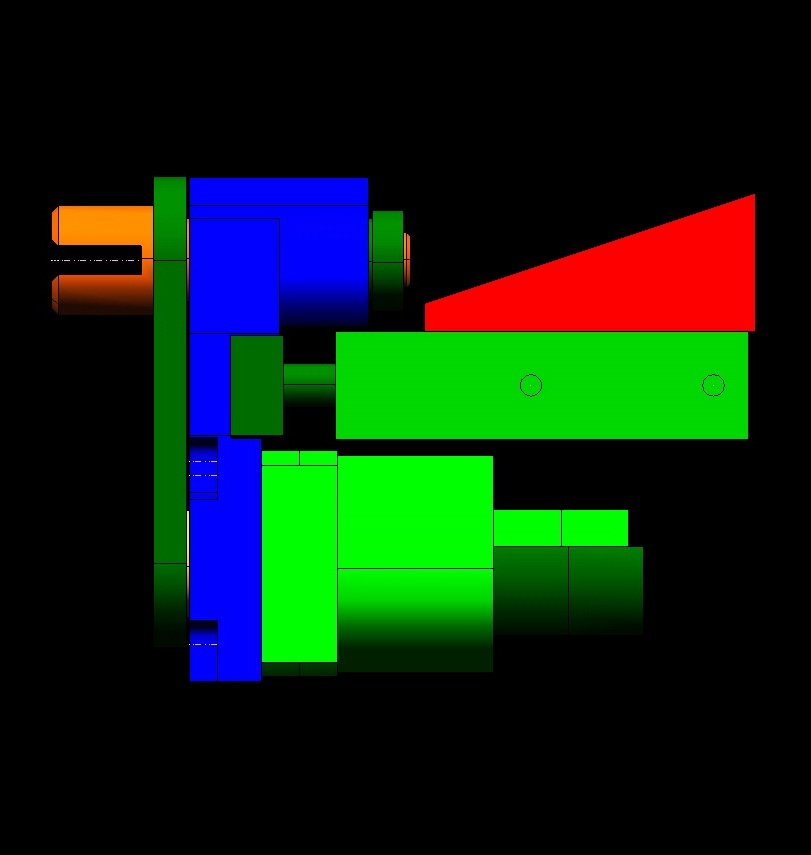 Latch actuator tool mounted in ball bearings
Pneumatic linear slide w/ 2x 10mm dia guide shafts  - 1” horiz. stroke            90 lbf @ 100 psi (max)
Pneumatic rotary actuator - 90° rot, 44 inlb torque @ 100 psi (max)

Provides ~1000 lb (max) separation force per latch through helical 1/16” lift cam in bicycle wheel
Aluminum blocks
Chain drive
33
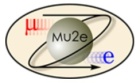 Mu2e Target Handler     Mike Campbell     8-12-2013
Target Interface Mechanism Conceptual Design – Gripper Mechanism
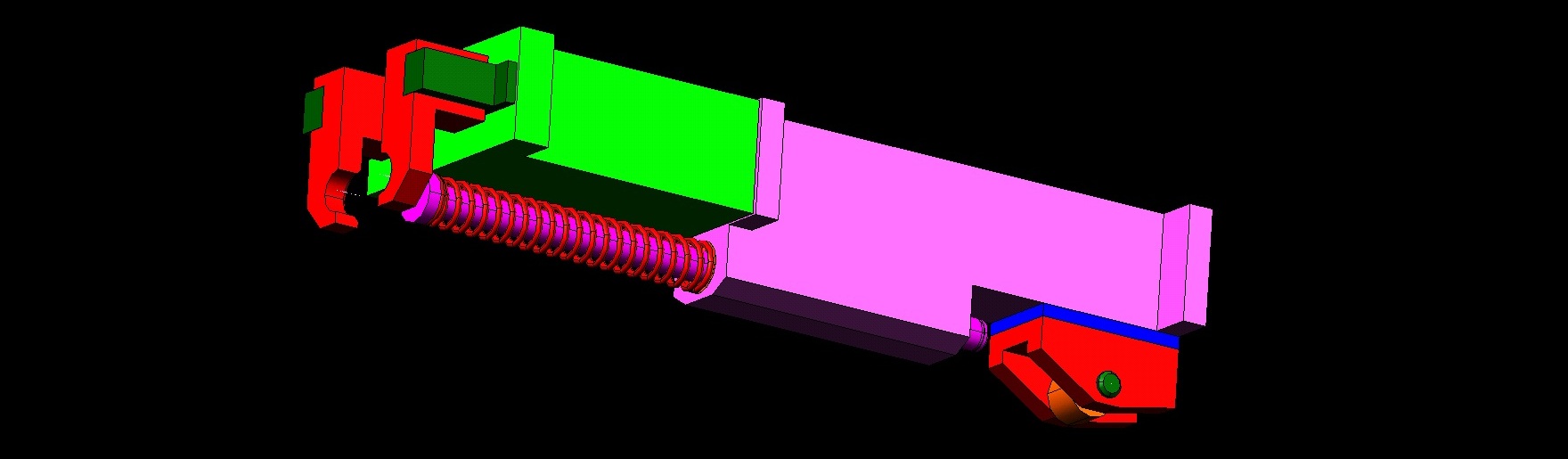 Pneumatic gripper – grip force = 12 lb @ 100 psi (max) also spring loaded internally to closed position
Roller assembly supports/guides robot arm inside the HRS bore
Gripper fingers close against each other, Have a clearance fit to grip handles – allows/tolerates some misalignment
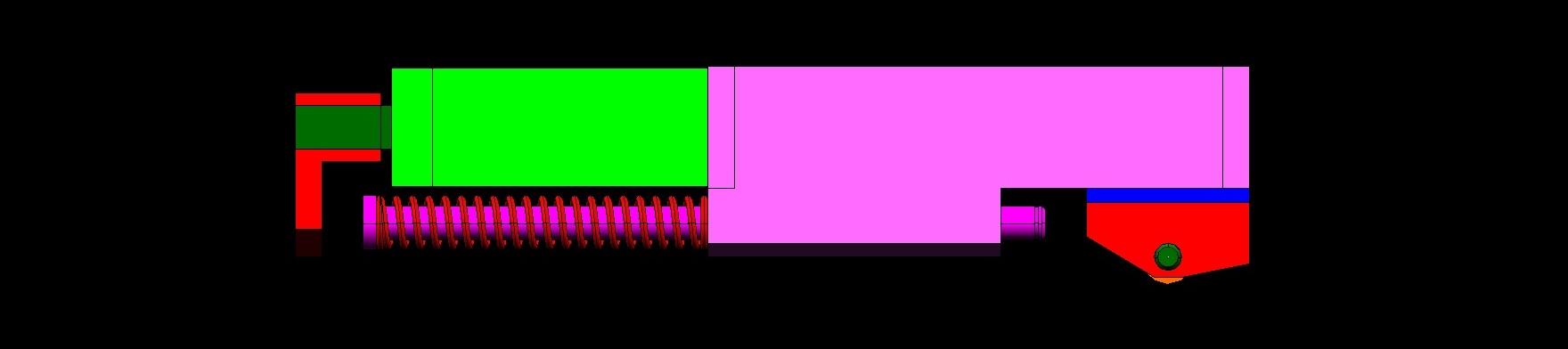 Latch actuator tool mounted in ball bearings
Aluminum block
Once target is free from HRS mount, spring plungers push target grip handles to one side of clearance
34
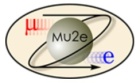 Mu2e Target Handler     Mike Campbell     8-12-2013
Target Interface Mechanism Conceptual Design – Just Prior to Engaging Target Assembly
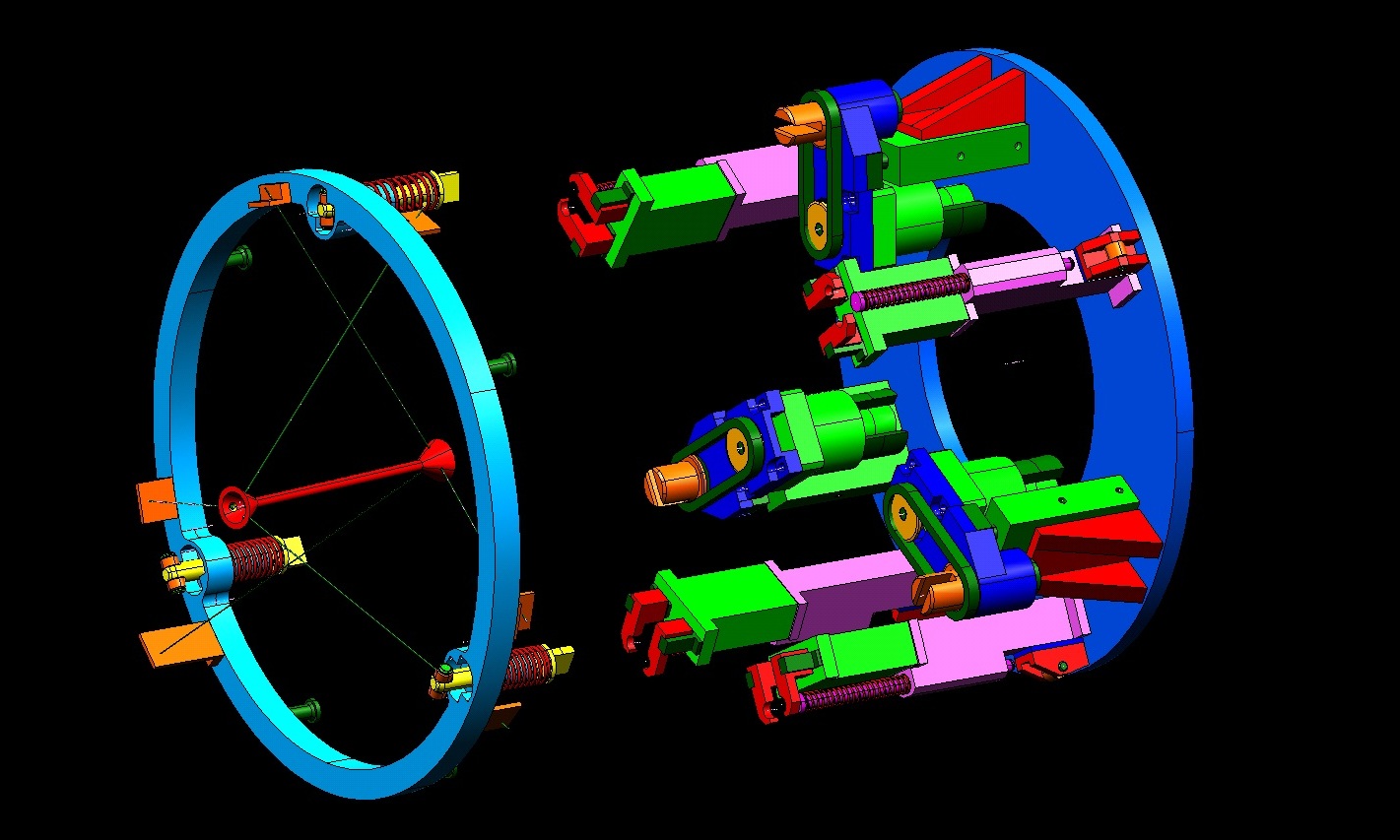 HRS bore
Robot arm
Note 4x rollers around perimeter guide/support end of robot arm as extends into HRS bore
35
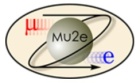 Mu2e Target Handler     Mike Campbell     8-12-2013
Target Interface Mechanism Conceptual Design – Engaged with Target Assembly
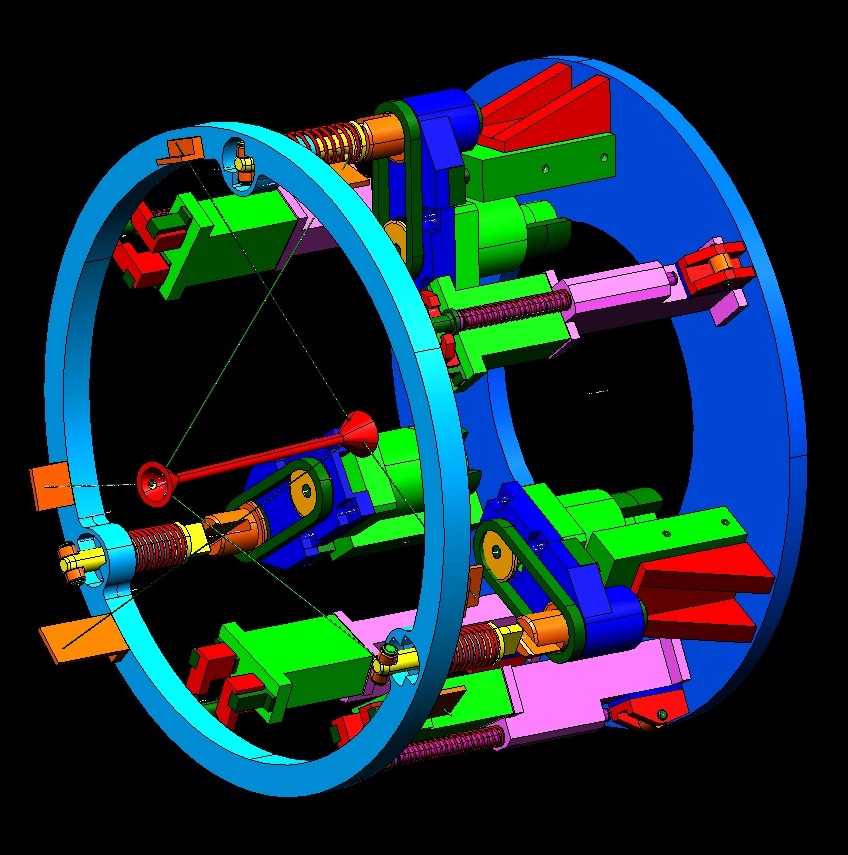 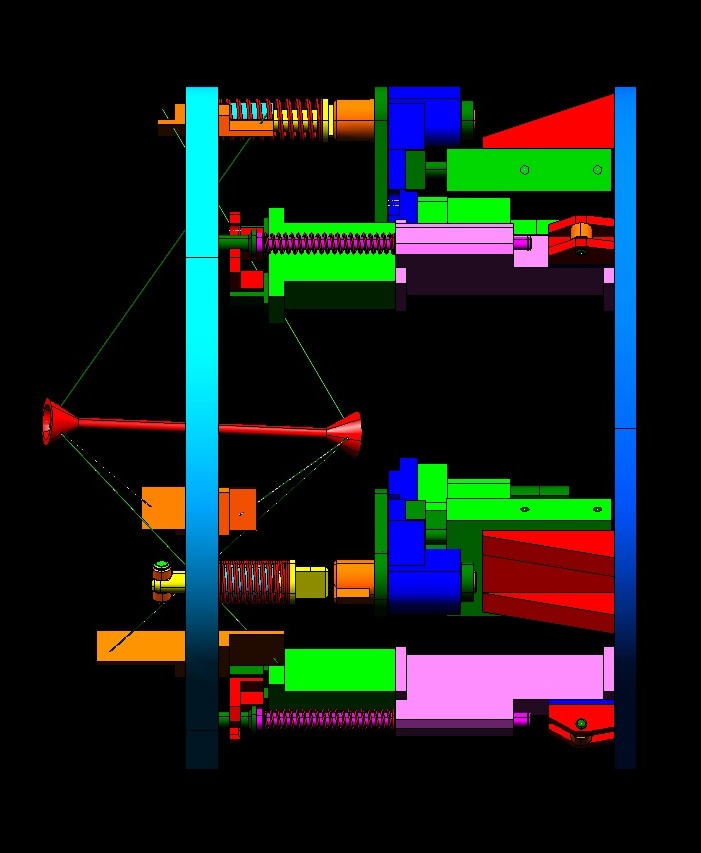 36
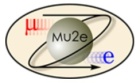 Mu2e Target Handler     Mike Campbell     8-12-2013
Bicycle wheel latch mechanism design update
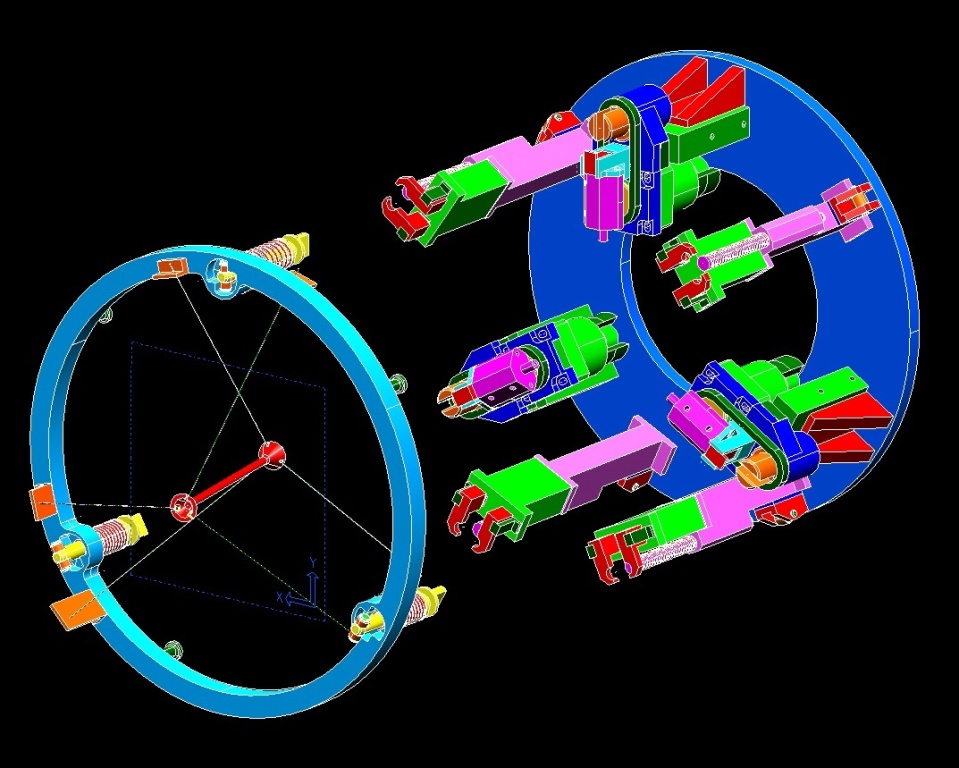 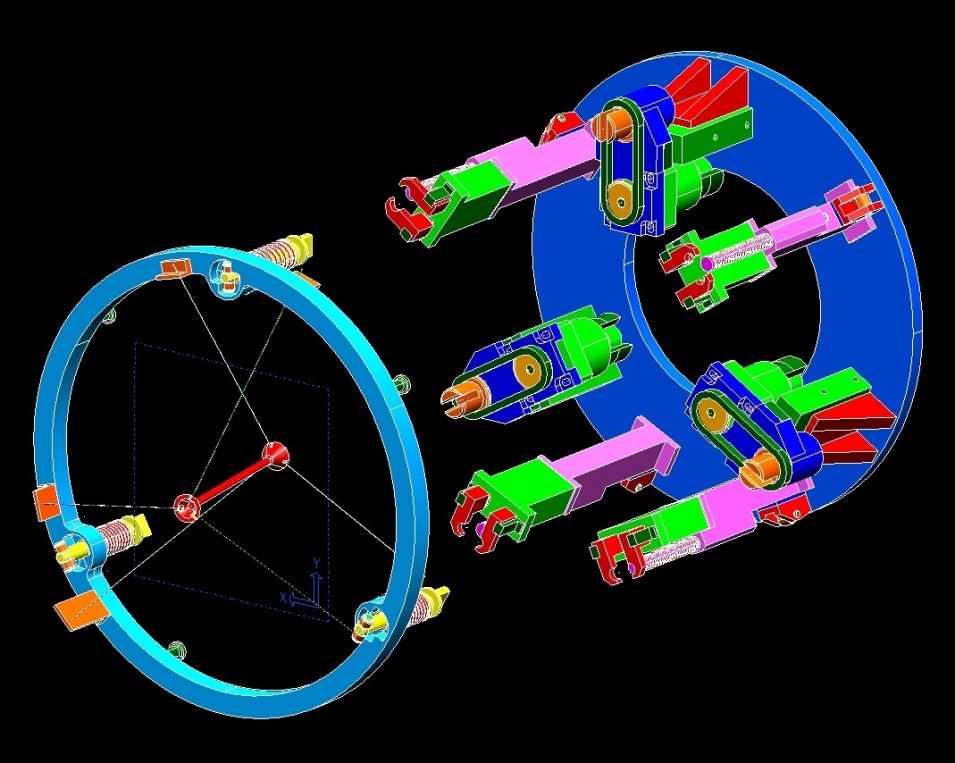 Previous Design

Shows 3 latch actuators that each push
and rotate the latches 90°.
Latest Design

Shows pneumatic cylinders added to
each latch actuator – cylinders extend to
hook  the latches, insures they retract.
37
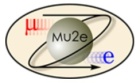 Mu2e Target Handler     Mike Campbell     11-04-2013
Bicycle wheel latch mechanism design update
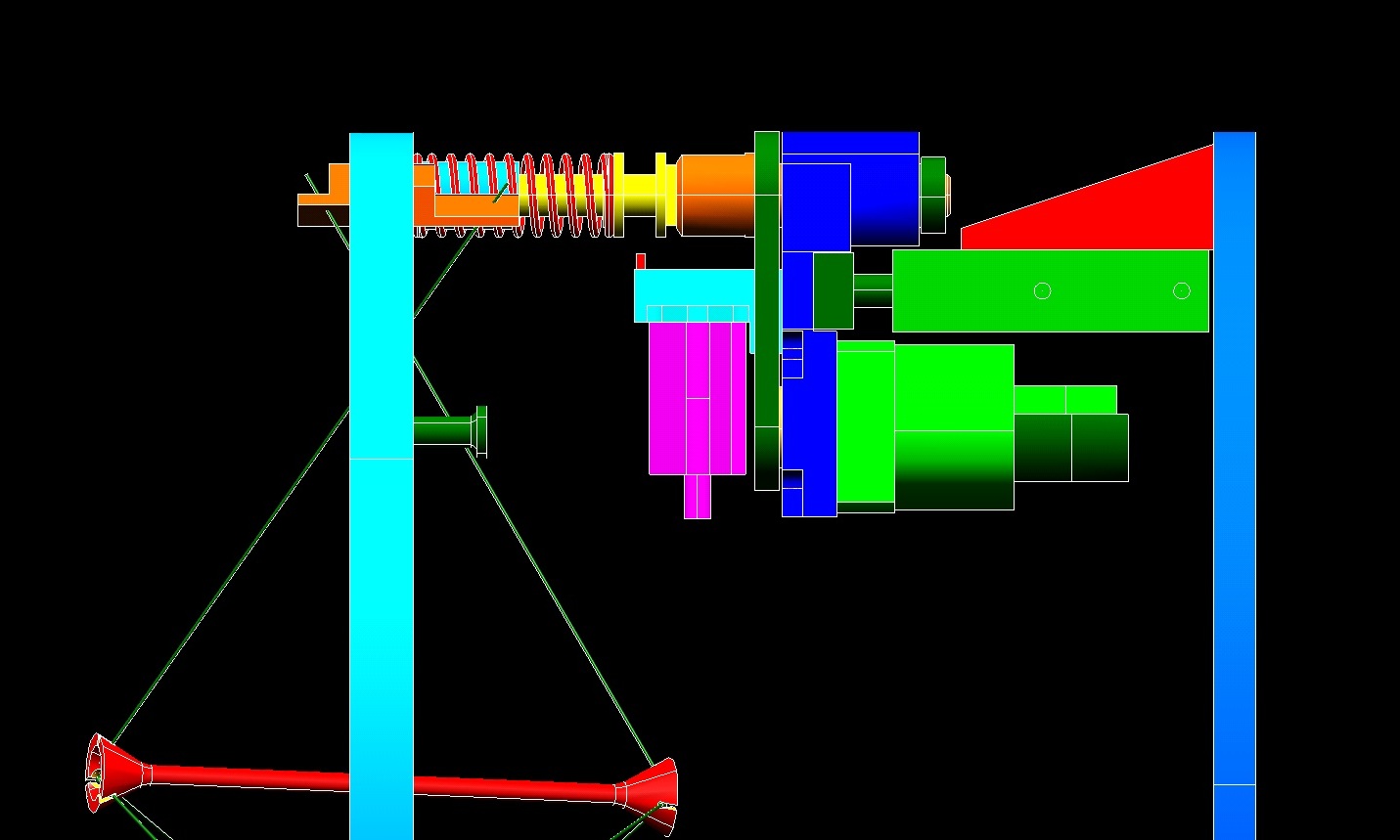 Groove added to latch pins
Finger extends up into groove, hooks latch pin

  Latch is thus retracted by the spring pushing it back, also being pulled back by the horizontal pneumatic actuator, also verified w/ sensor
Pneumatic cylinder added
38
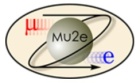 Mu2e Target Handler     Mike Campbell     11-04-2013